2019 University Turbine Systems Research Project Review Meeting
5-8 November 2019
Computational Analysis of Advanced Cooling Strategies
for High-Efficiency and Long-Service Life Gas Turbines
Tom I-P. Shih
School of Aeronautics and Astronautics, Purdue University

Mark Bryden
Ames National Laboratory, U.S. Dept. of Energy

Robin Ames and Rich Dennis
National Energy Technology Laboratory, U.S. Dept. of Energy
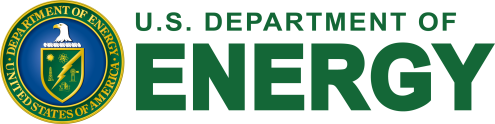 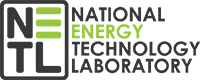 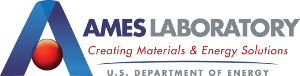 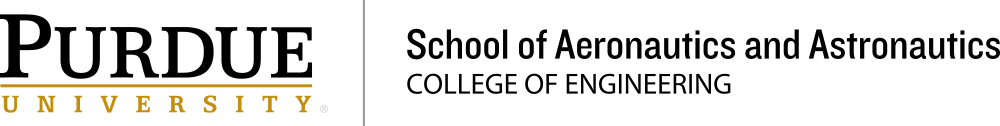 Needs in the ELECTRIC POWER Sector
driven by economic, regulations, reduced cost of NG, and emerging technologies
Current efforts:
Reduce cooling flow:
RANS and LES of rim seals (induced by rotation disk w/o blade, rotating blade, stator blade. 
LES of blade-tip leakage in a 1.5 stage turbine with different blade tip treatment under lab and engine-relevant conditions, high- and low-load conditions.
New film-cooling designs.
Fundamentals:
Simulate Jap Kapat experiments on sCO2 at UCF on HX under extreme conditions (high P & T and huge Re)  
RANS, LES, hybrid on effects of heating rate on HTC.
Using machine learning to interrogate LES/DNS on RANS models.
Revisit Tbulk  and Tadiabatic – physical meaning & how to measure.
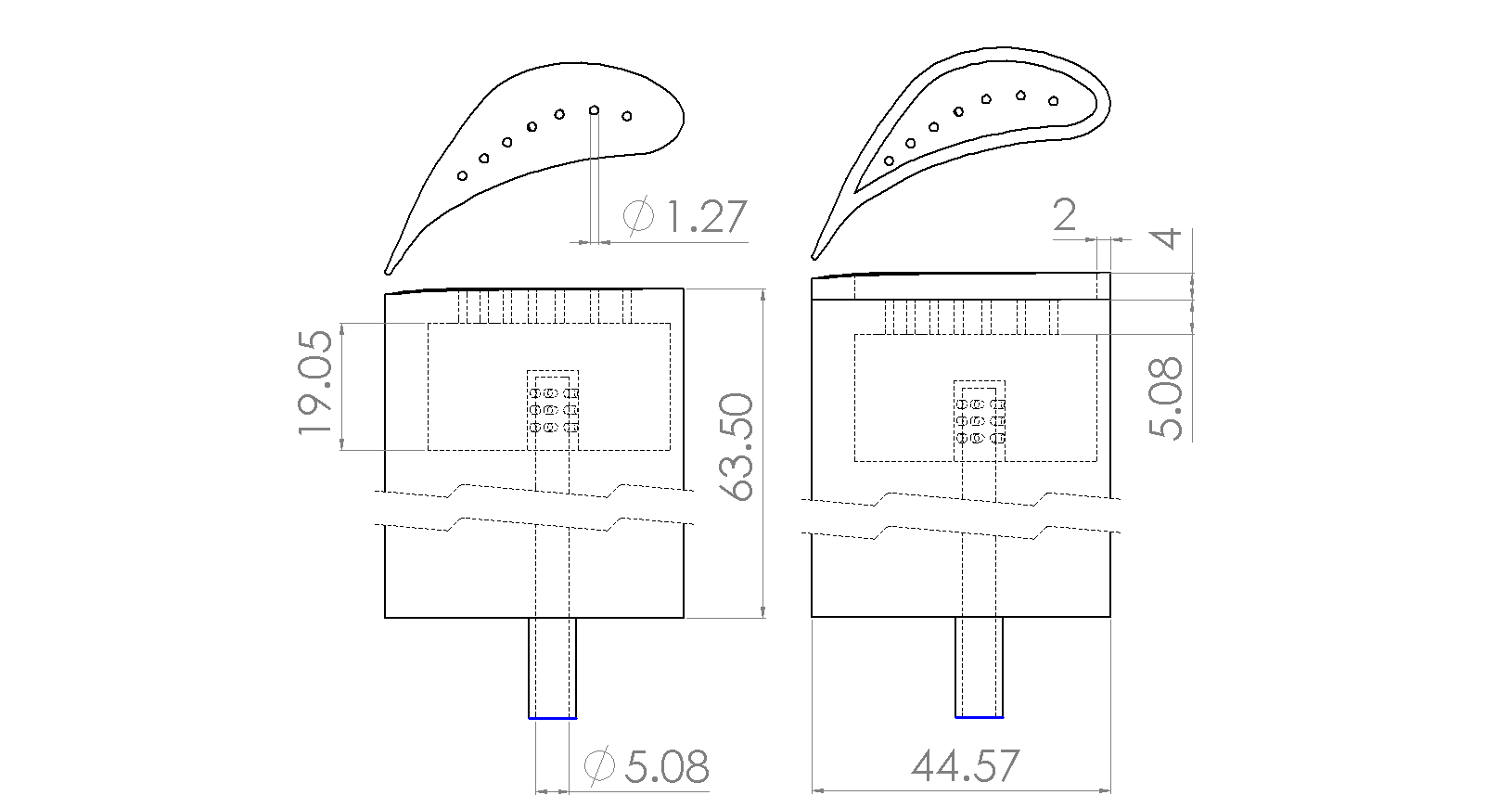 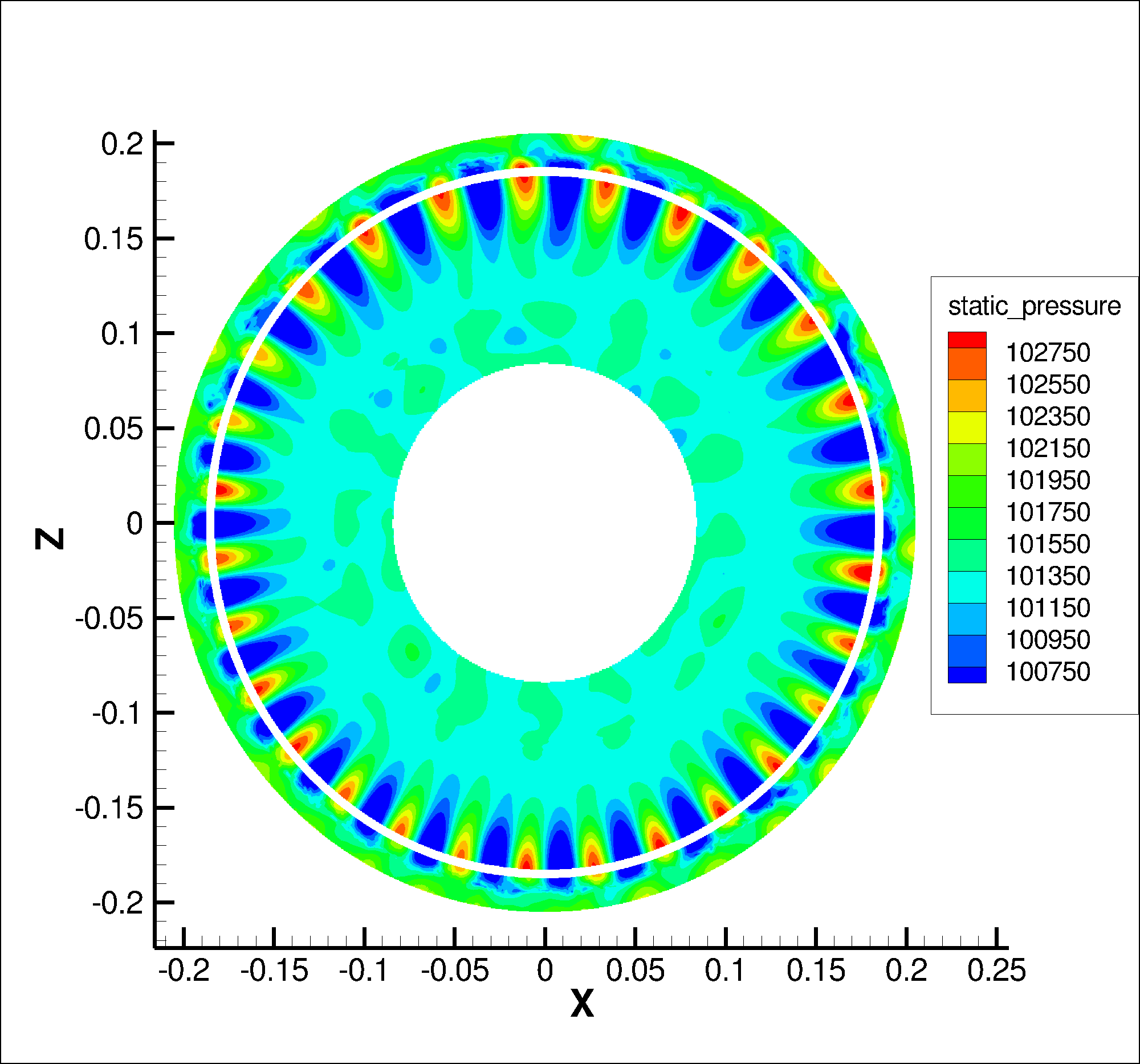 BLADE TIP in  1.5 stage:
Flat, squealer, … w/ and w/o film cooling
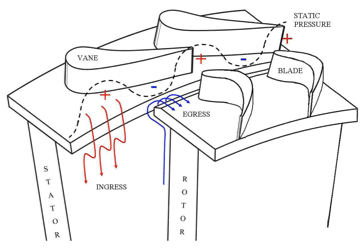 RIM SEALS:
Bath test rig:
1.0 stage 360 degrees
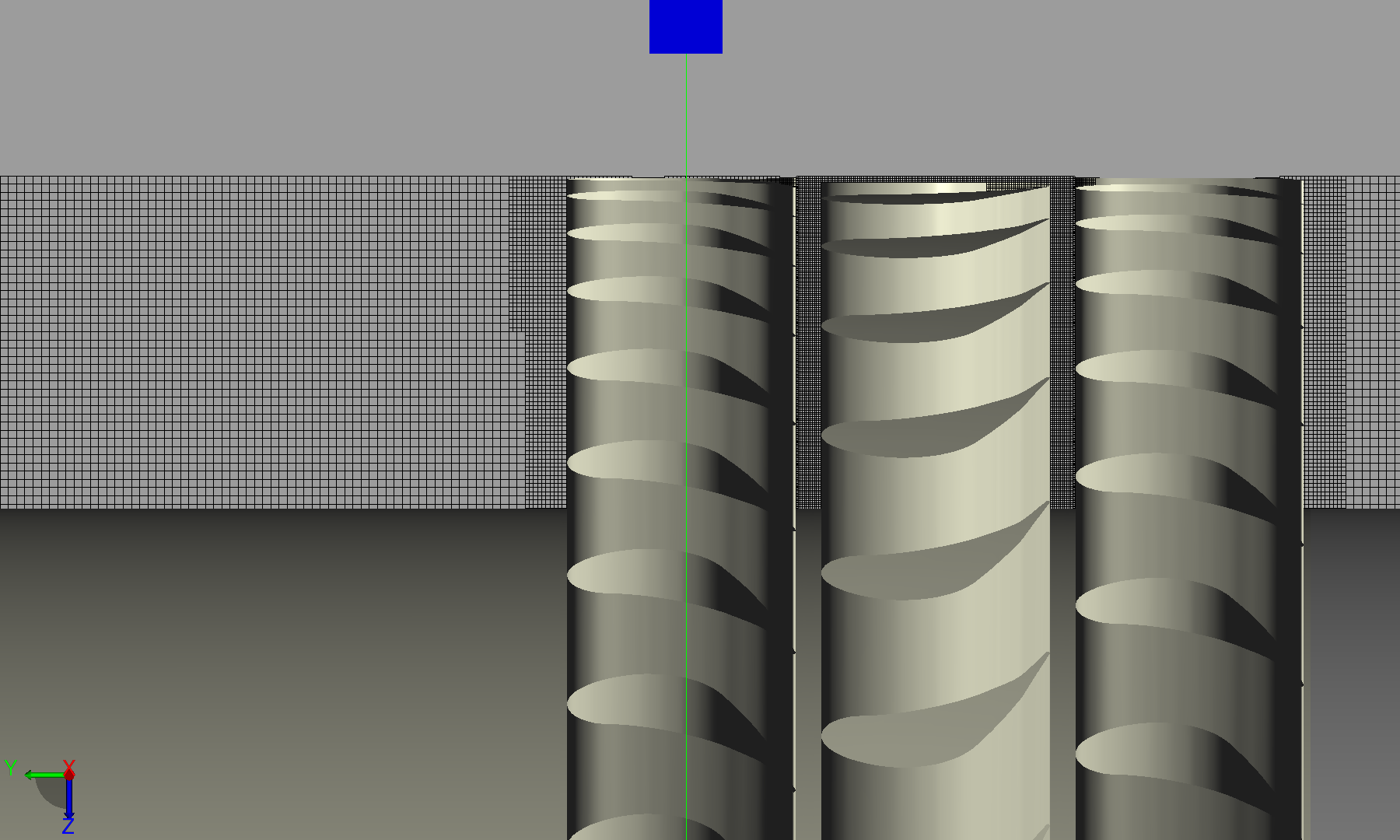 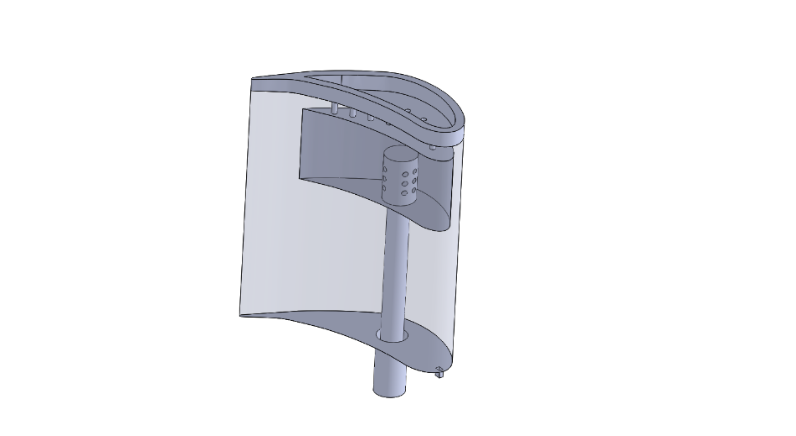 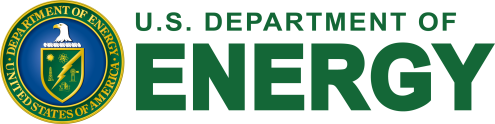 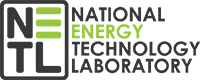 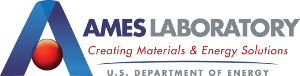 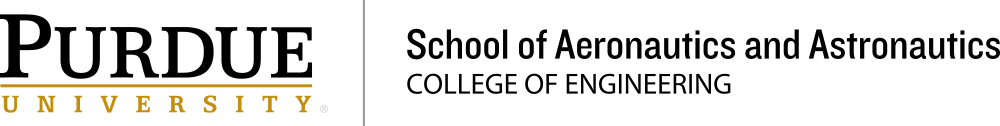 Adiabatic-Wall Temperature - Revisited
James Peck, Jason Liu, and Tom I-P. Shih
School of Aeronautics and Astronautics, Purdue University
K. Mark Bryden
Ames Laboratory, Department of Energy
Robin Ames and Richard Dennis
National Energy Technology Laboratory, Department of Energy
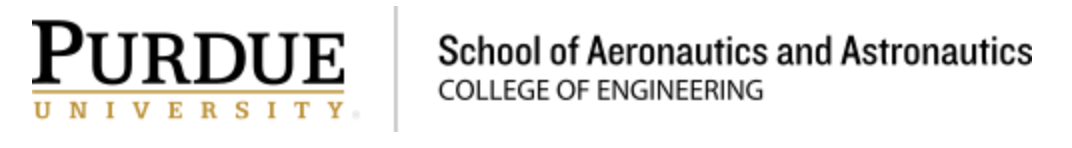 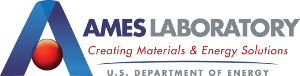 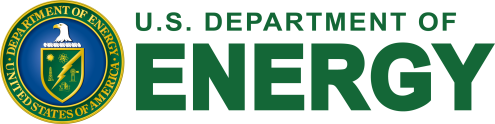 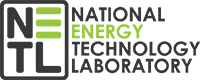 Convective heat transfer from a solid surface is typically characterized by the heat-transfer coefficient, defined by Newton’s law of cooling:
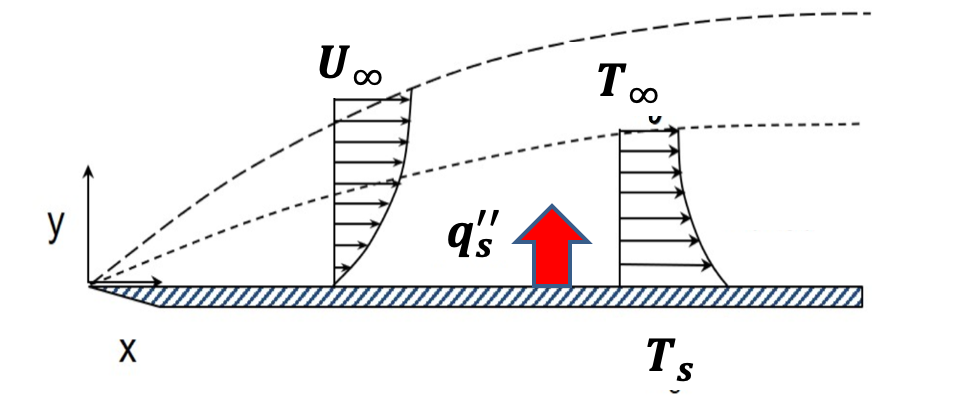 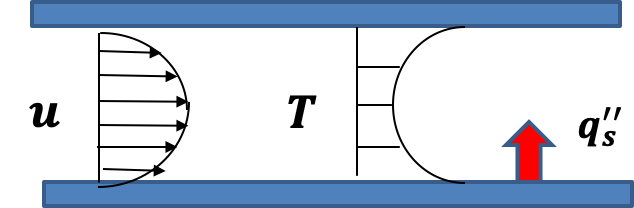 So, what’s the problem?
External flows:  multiple temperature (e.g., film cooling) 
Internal flows:  separation, U-bends, pin fins, vortex generators, …
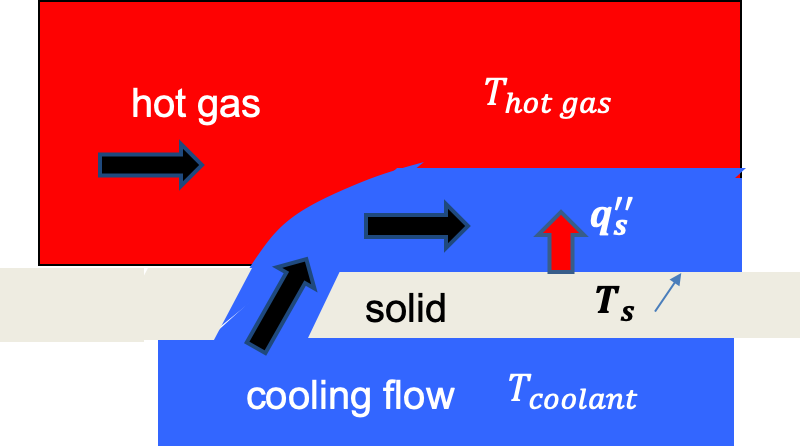 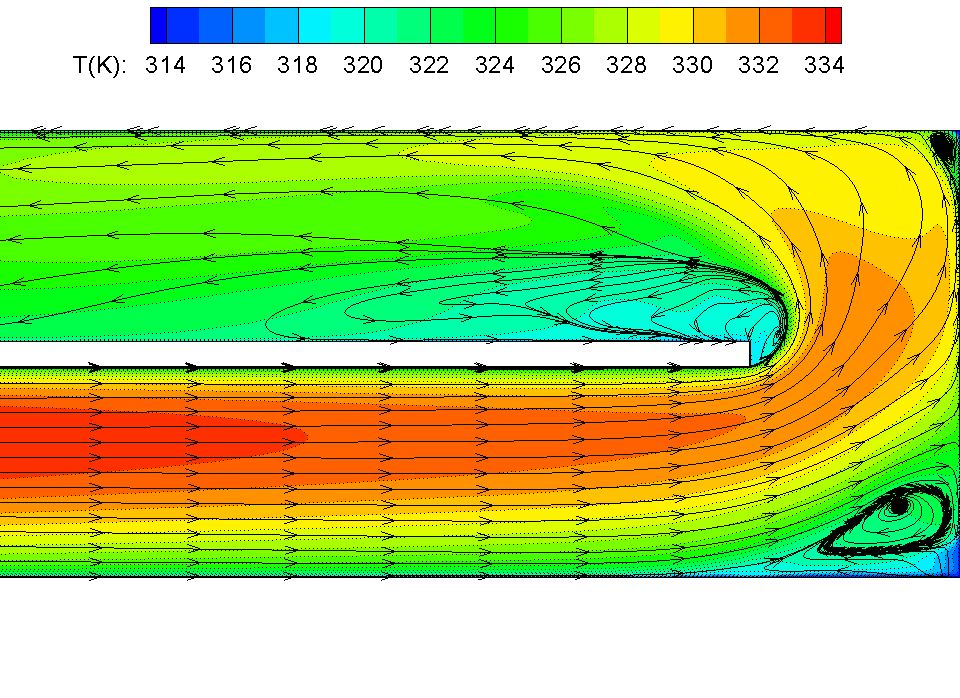 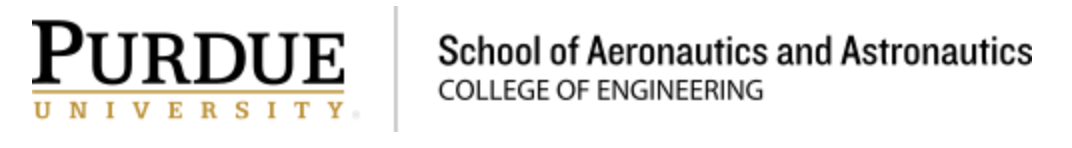 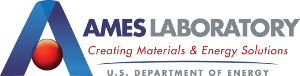 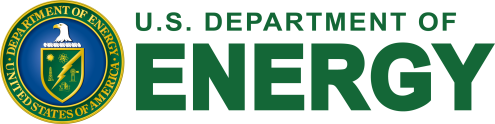 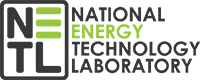 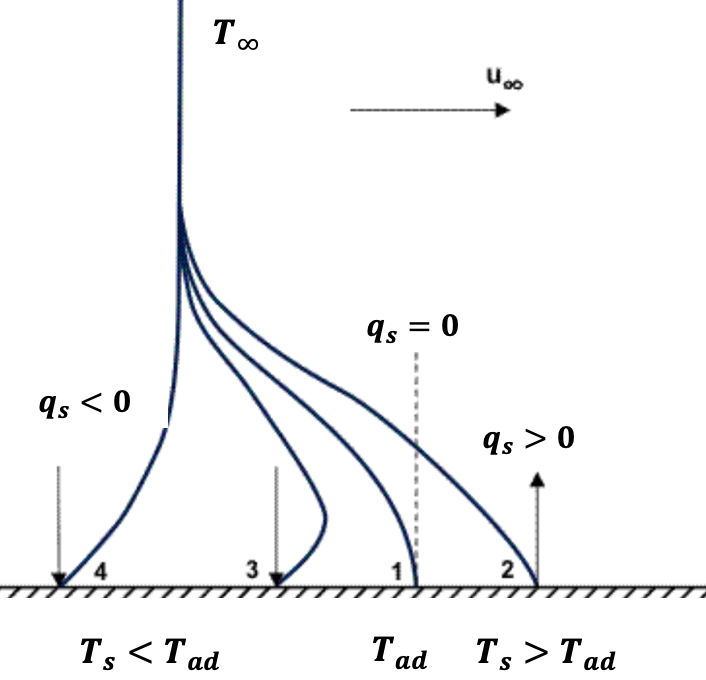 For flow of an “ideal” gas with freestream M past an object with adiabatic walls:
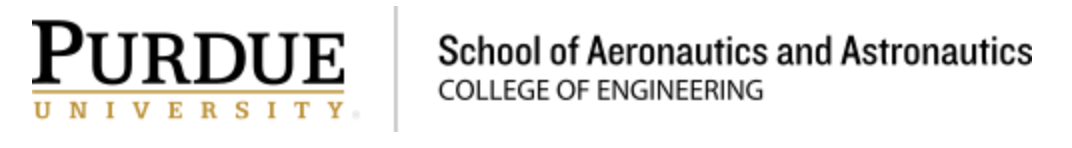 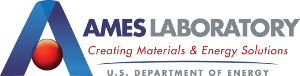 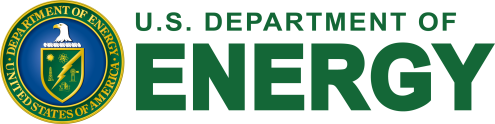 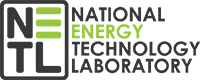 Previous Work
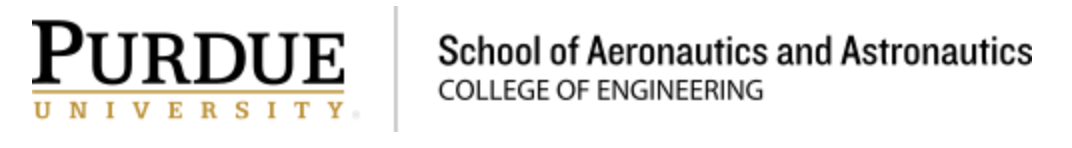 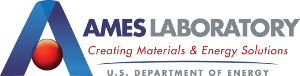 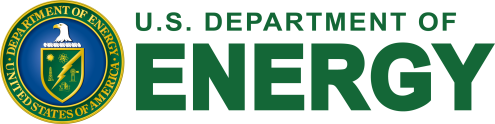 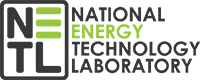 What are the challenges?
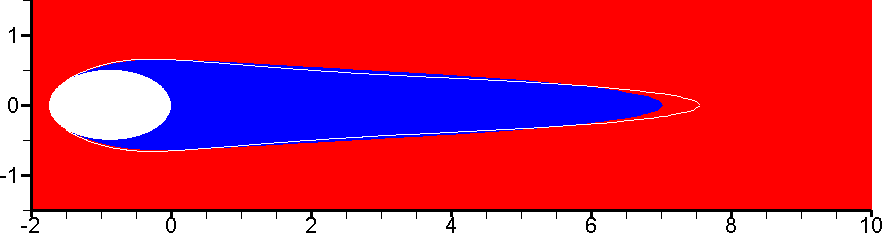 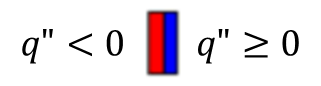 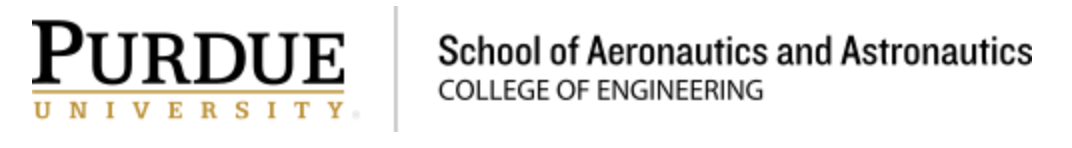 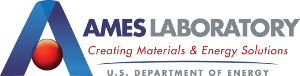 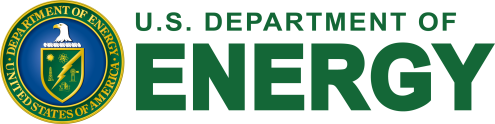 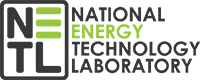 [Speaker Notes: /computing]
= constant at any point on the surface.
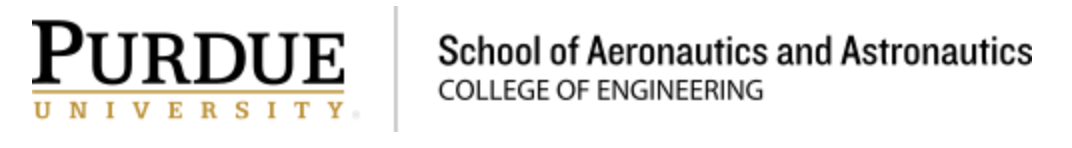 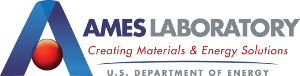 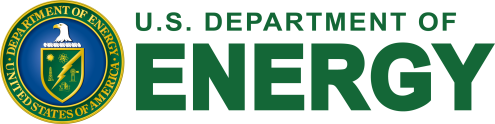 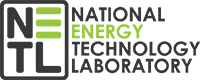 Objectives
Approach
Use CFD based on steady RANS to simulate the experiments.
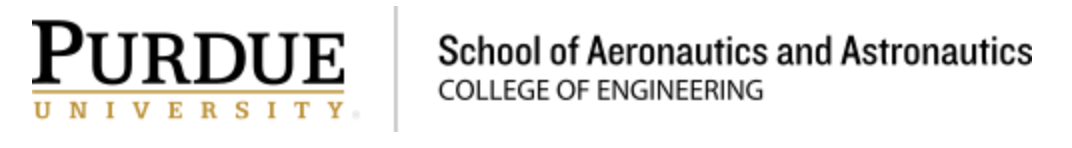 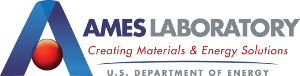 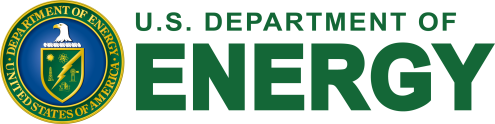 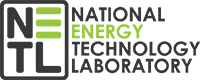 Outline of Talk
Introduction
Problem Description
Formulation, Numerical Method, and Code
Grid-Sensitivity Study
Results
Summary
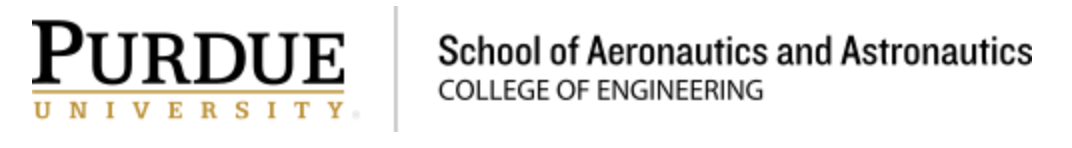 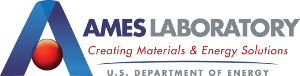 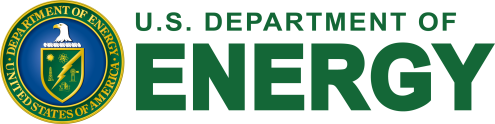 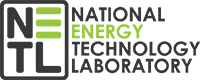 Problem Description
Geometry
L1
L2
y
w
x
S
Operating Conditions
Y
z
Pb
x
D
H
Inviscid, Adiabatic wall
Subscripts:
c: coolant
h: hot gas
Symmetry
Inlet/Outlet
Formulation, Numerical Method, and Code
Steady RANS
Formulation
Compressible
ensemble averaged continuity, momentum & energy
thermally perfect gas with temperature-dependent properties
Incompressible
Ensemble averaged continuity, momentum, and Energy
constant transport properties
realizable k-ε turbulence model integrated to wall (i.e., no wall functions)
Code:  ANSYS Fluent Version 17.1 (double precision)
Algorithm: SIMPLE with 2nd-order upwind for all advection terms & 2nd-order central for all diffusion terms
Convergence Criteria:  Iterate solution until all residuals plateau and largest magnitude < 10-6
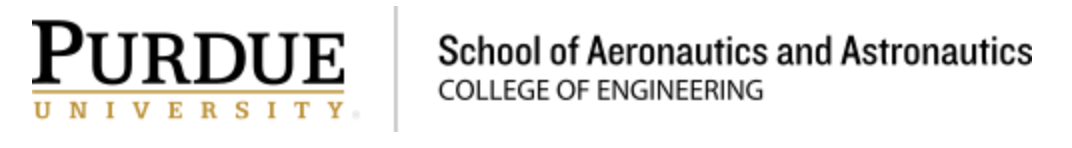 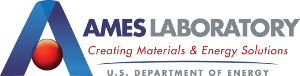 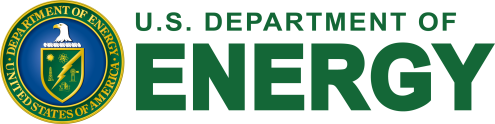 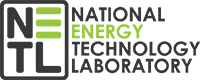 Transport Properties of Air
Viscosity
Assuming: effects of pressure are negligible.
Thermal Conductivity
Wiley Heat & Mass Transfer
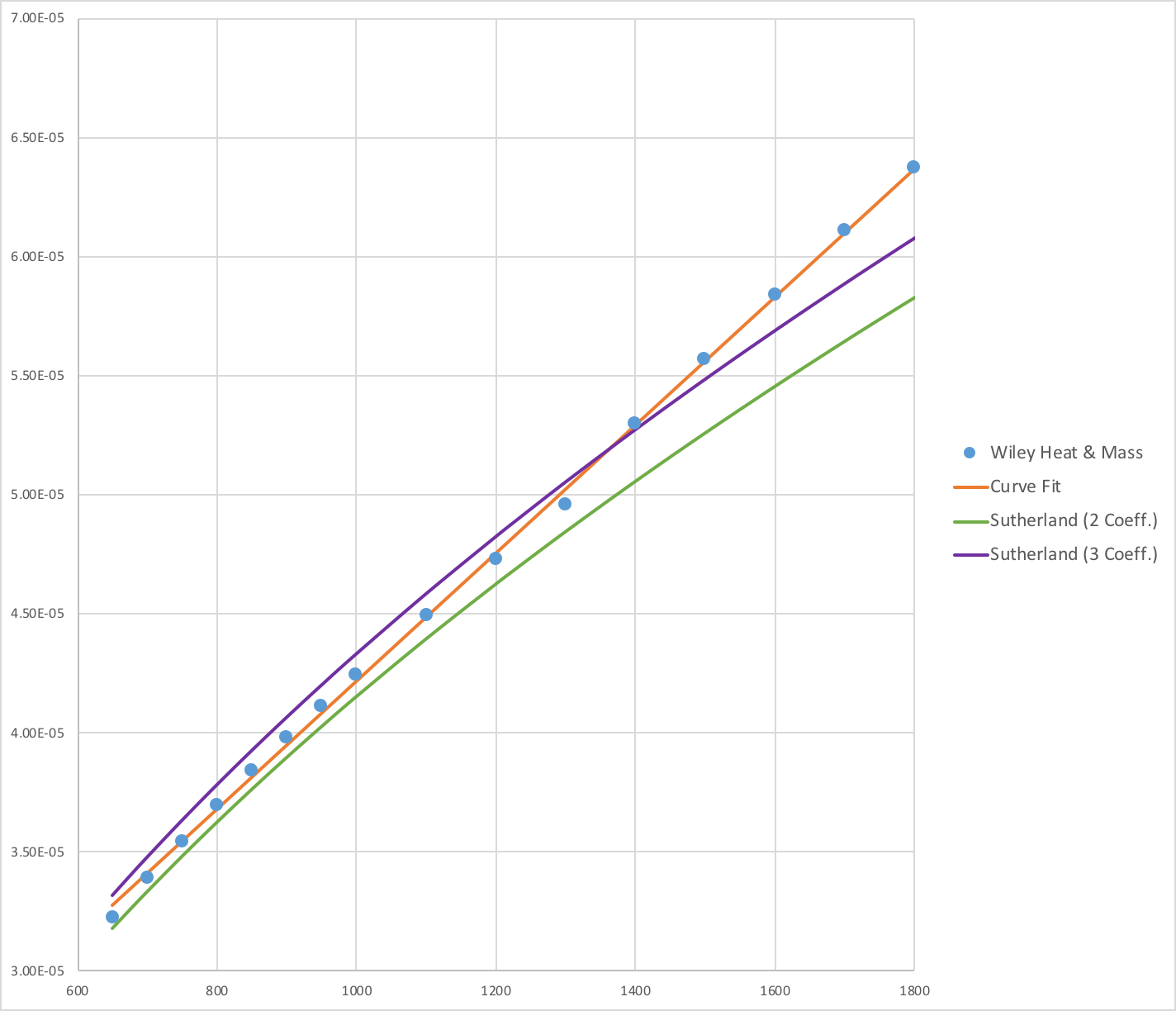 Least Squares Regression
Sutherland, 2 Coefficient
Sutherland, 2 Coefficient:
Sutherland, 3 Coefficient
Specific Heat Capacity (Constant Pressure)
Sutherland, 3 Coefficient:
[Speaker Notes: Assuming effects of pressure on the transport properties is negligible, data for each at 1 atm was taken from Wiley Heat & Mass Transfer (). A least-squares polynomial regression of order at most 2 was fit to the data which was used in the simulations.

The linear regression for viscosity turned out to have less error over the entire data range than Sutherland’s Law (both 2 and 3 coeff. versions)]
Grid
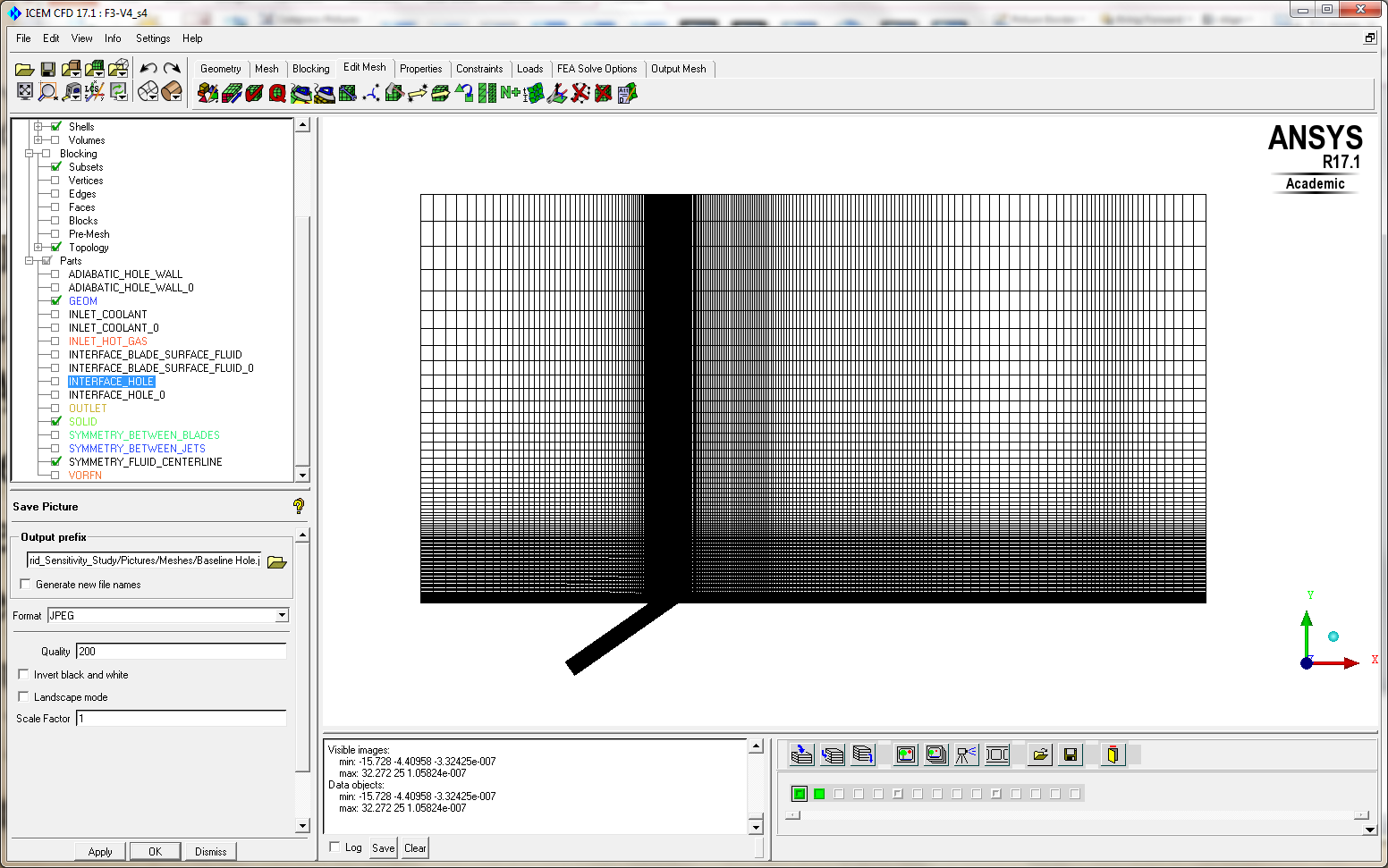 All Grids:
Structured
1st grid points away from wall y+ < 1 
Constant grid spacing off of wall for first 3 cells
No. of Cells: 0.94 to 15.6 million
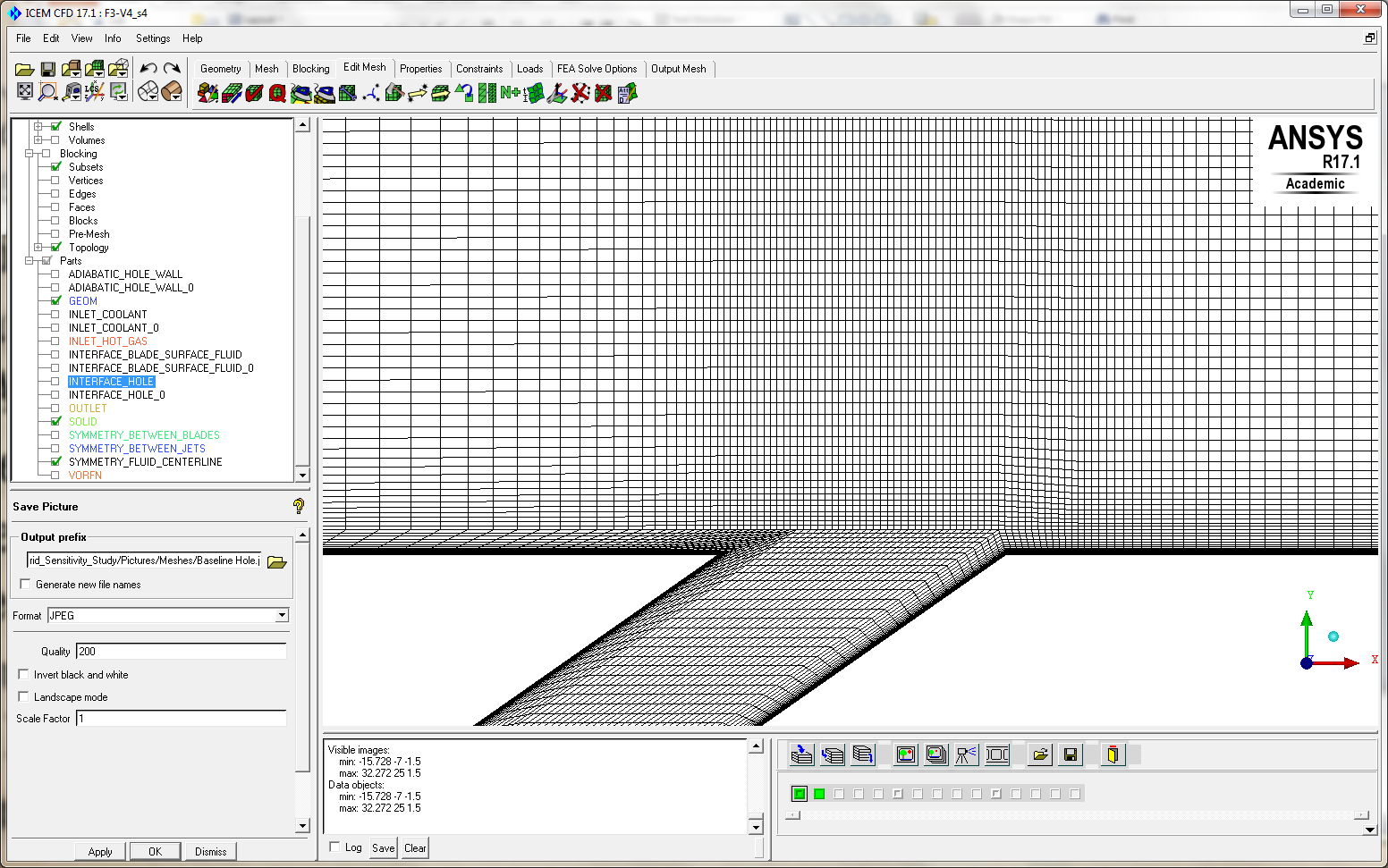 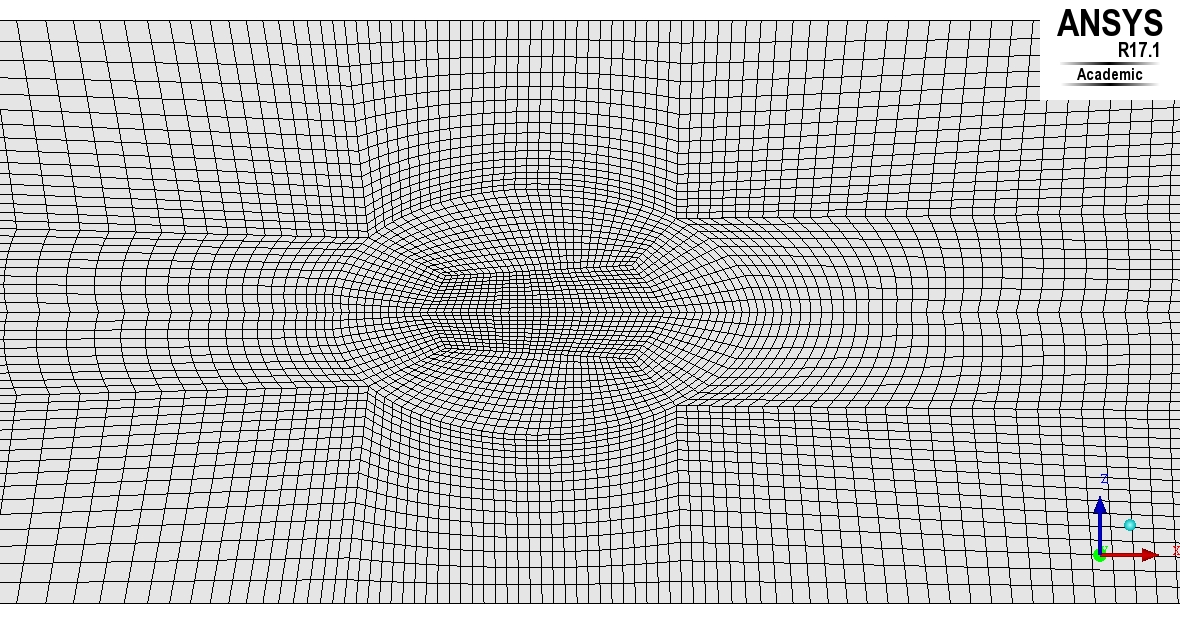 Grid Sensitivity
All grids:
Structured
1st grid points away from wall y+ < 1 
Constant grid spacing for first 3 cells
Grid at z/D = 0.15D
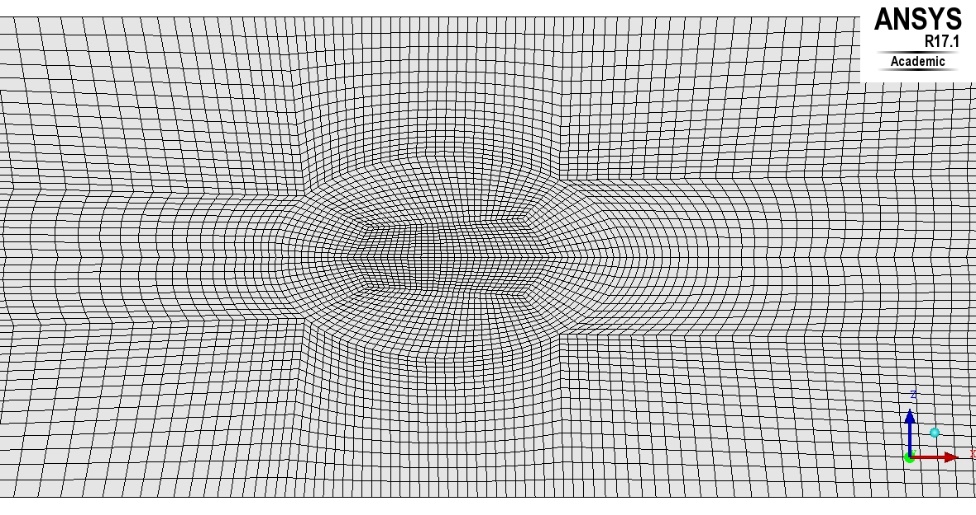 Coarsest:
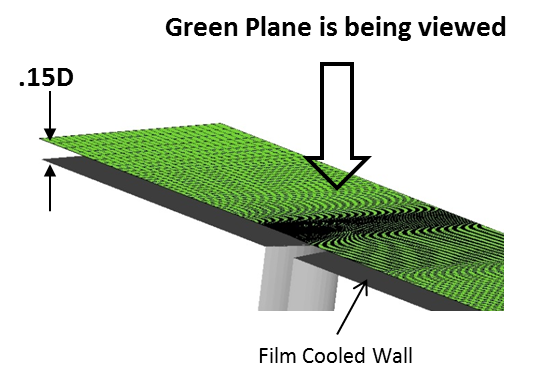 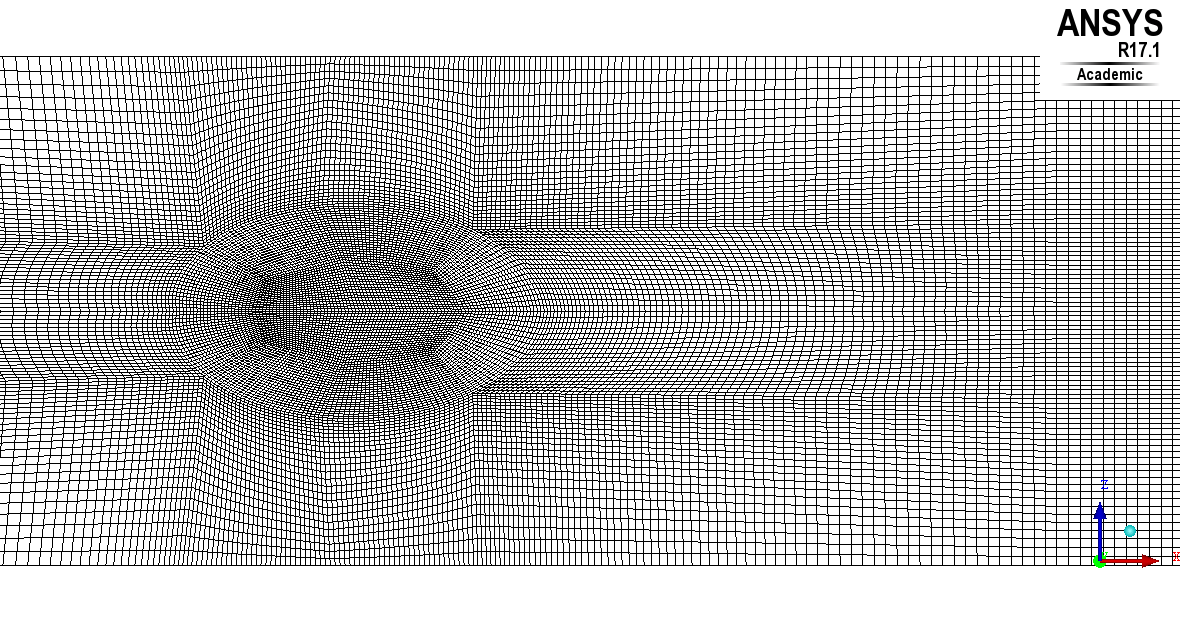 Coarse:
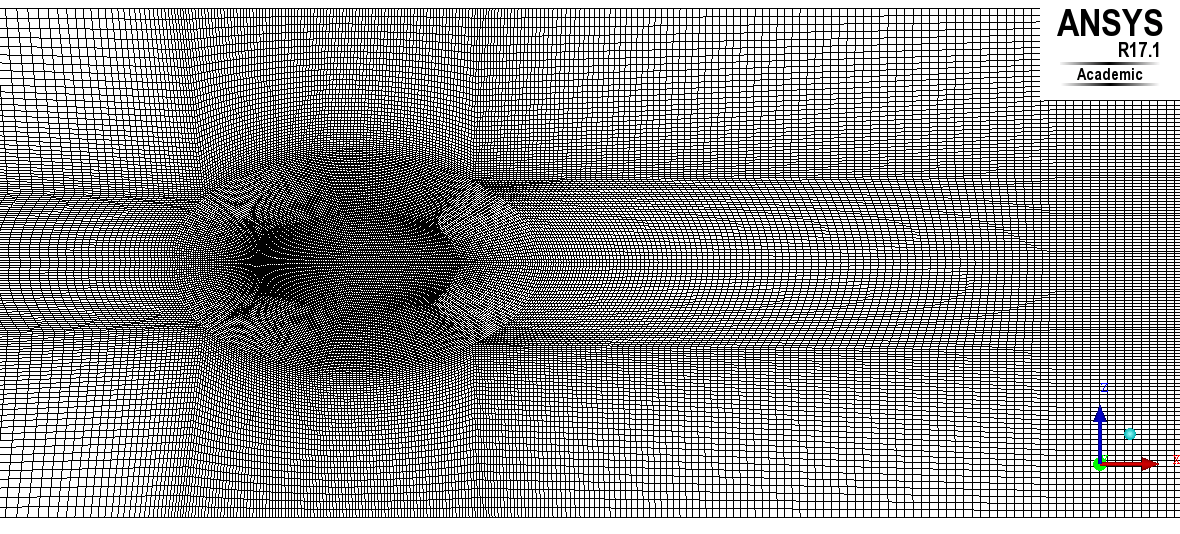 Baseline/Finer:
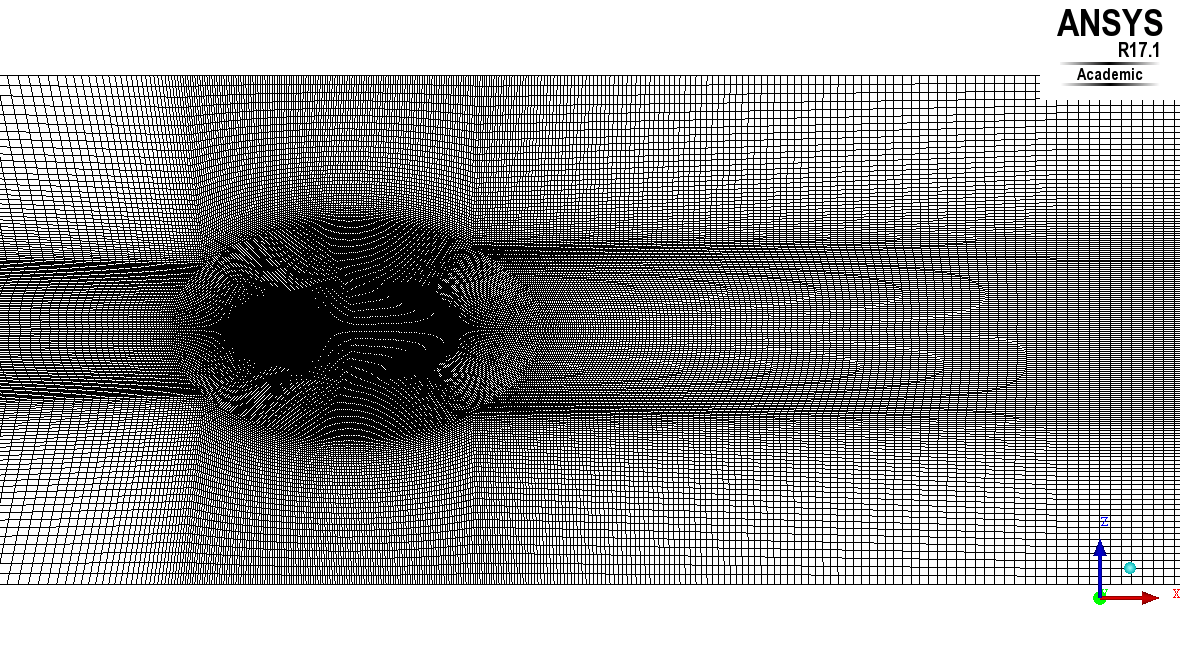 Finest:
[Speaker Notes: Fluid sensitivity study conducted with adiabatic walls]
Grid Independence Study
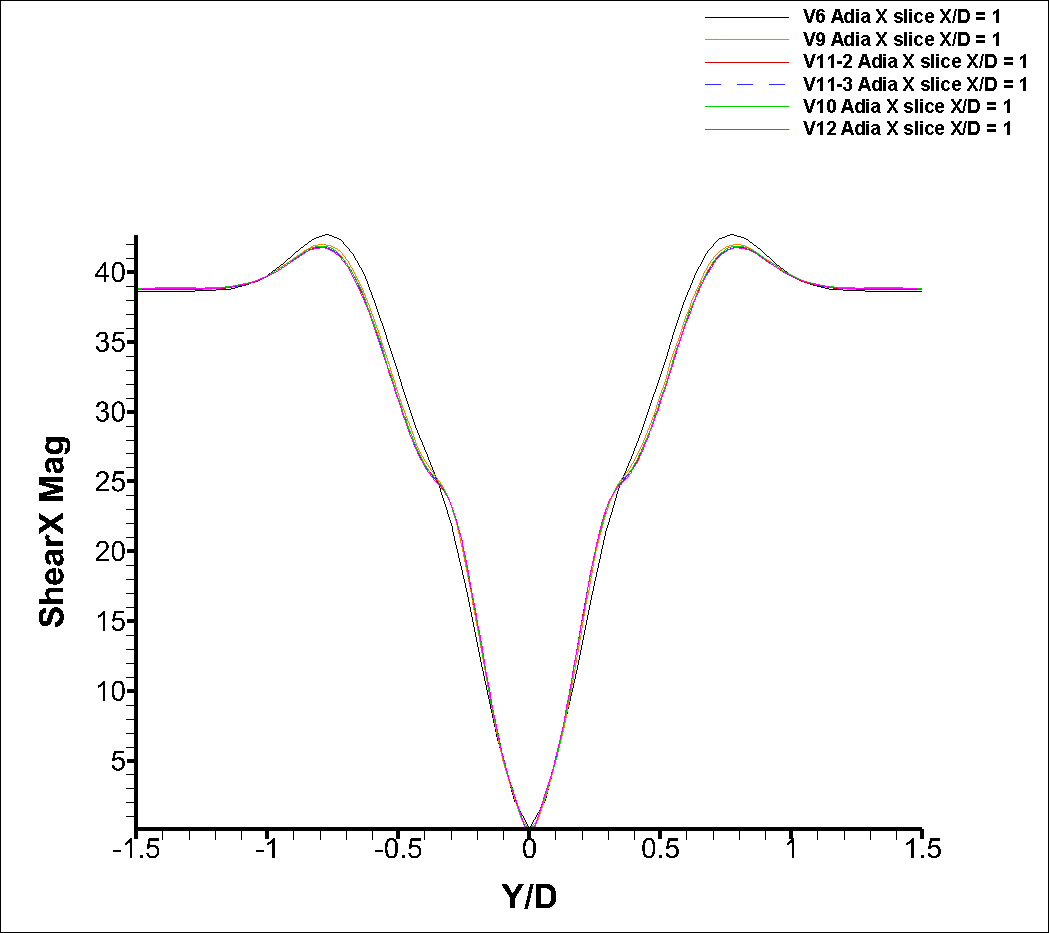 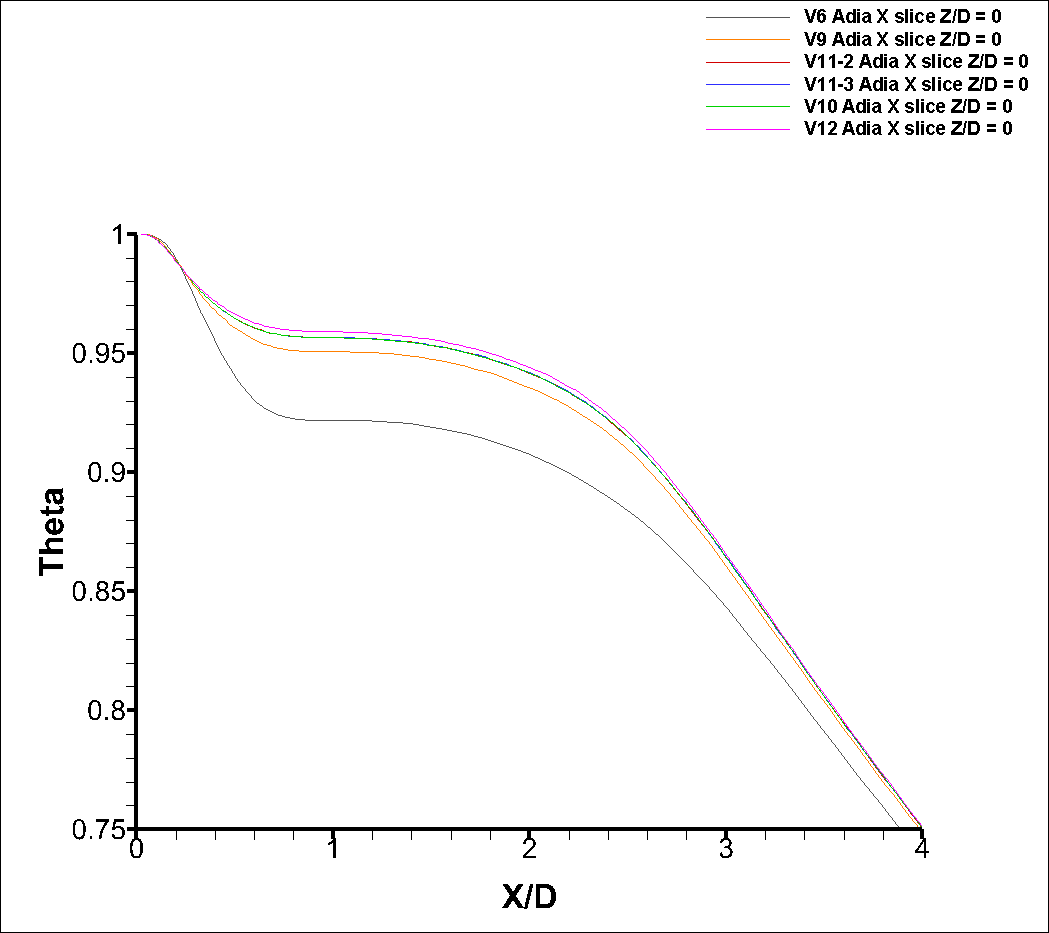 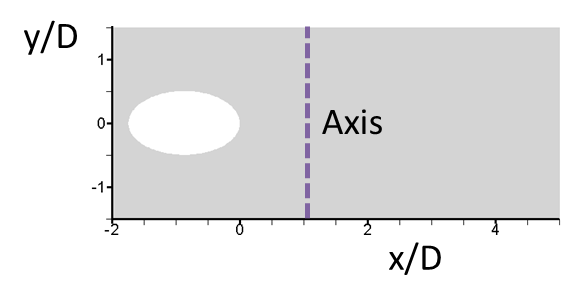 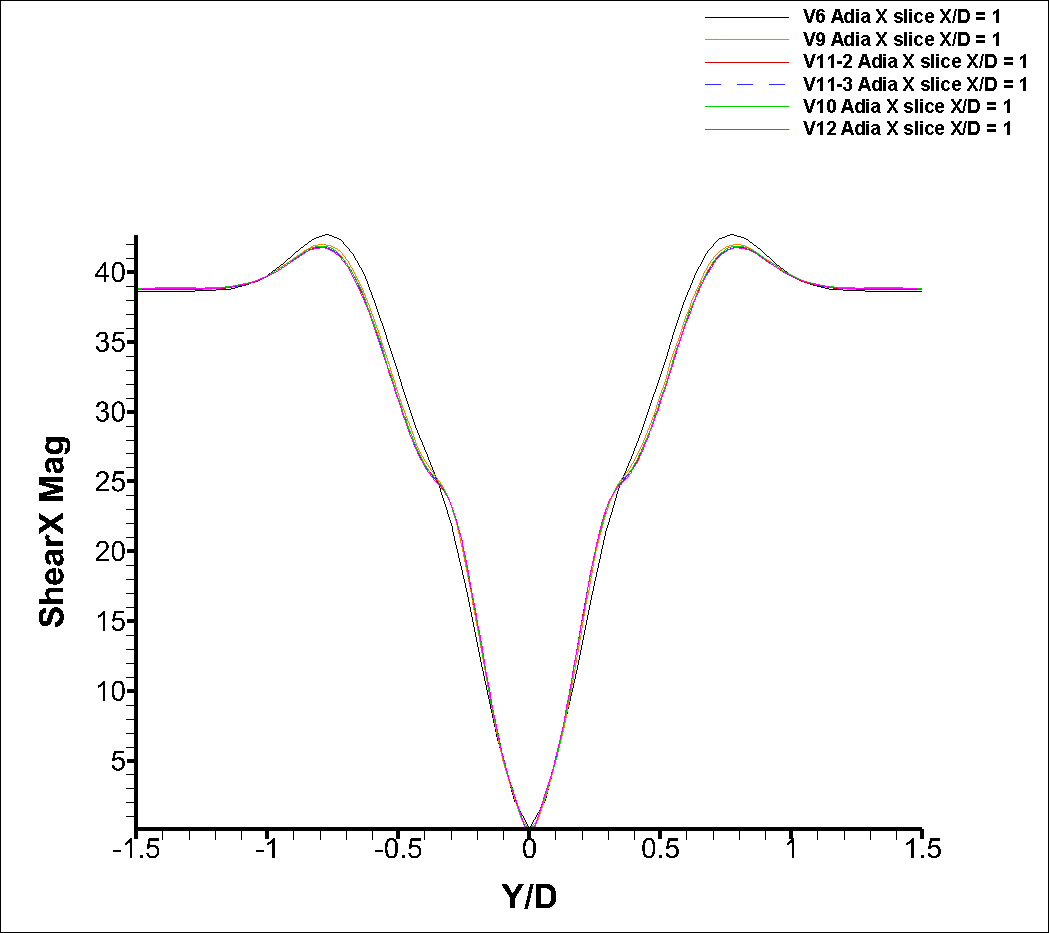 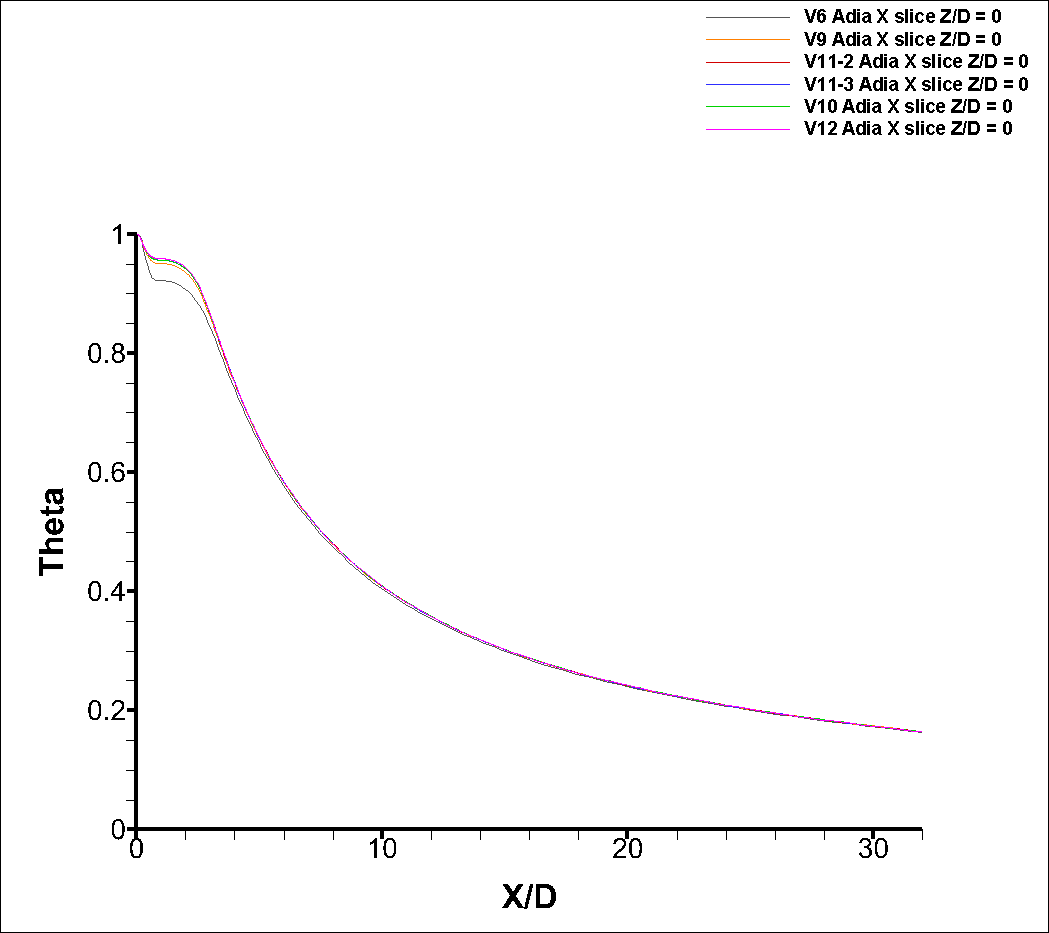 x/D
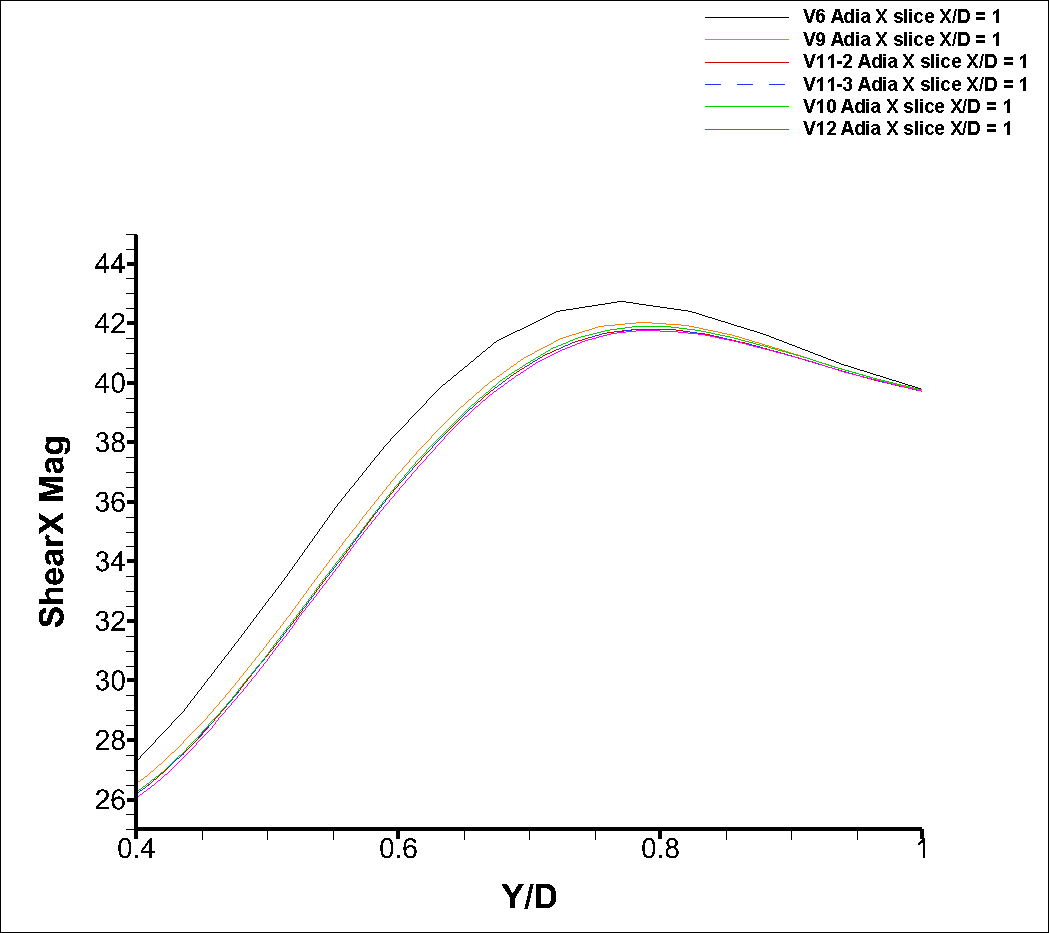 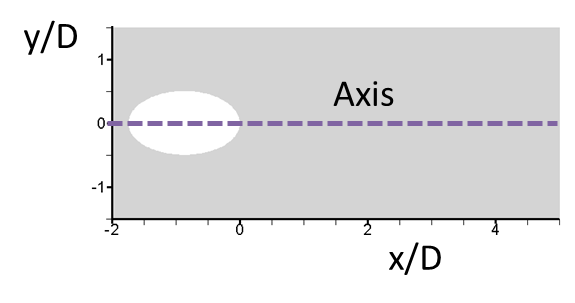 y/D
x/D
Grid Independence Study
Y/D
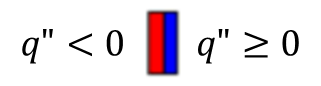 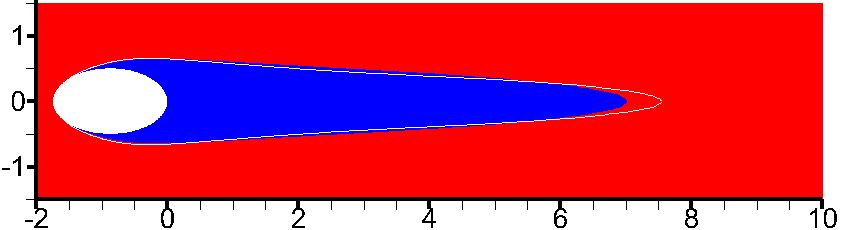 Baseline
Finer 1
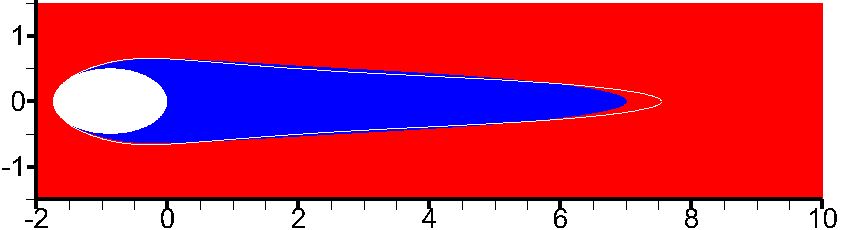 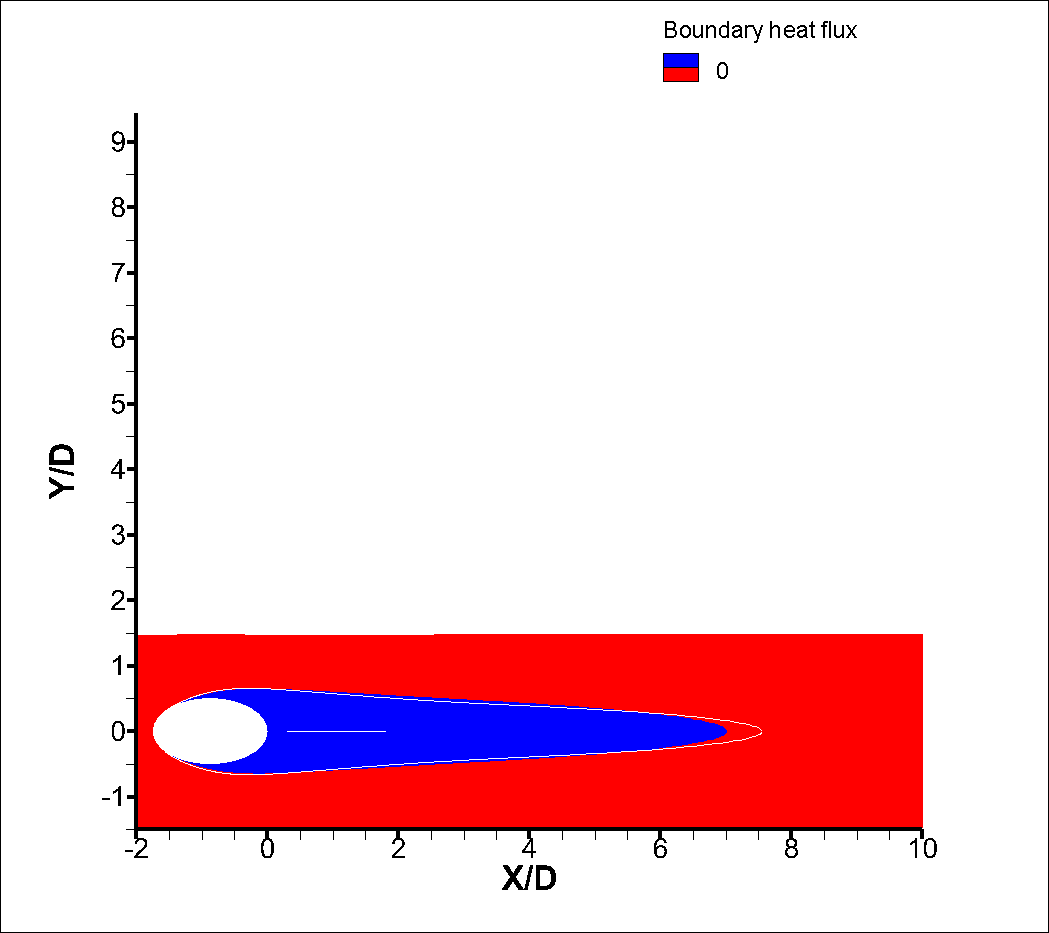 Finer 3
(refinement surrounding the hole over Baseline)
x/D
[Speaker Notes: Even with a Refined Grid, a singularity exists in the HTC. In fact, the contour shape remains unchanged with grid refinement but the singularity line is sharper.]
Grid Independence Study
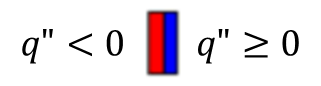 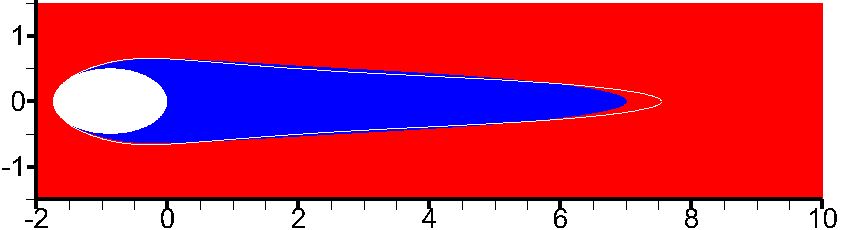 Baseline
Finer 3
Finer 1
y/D
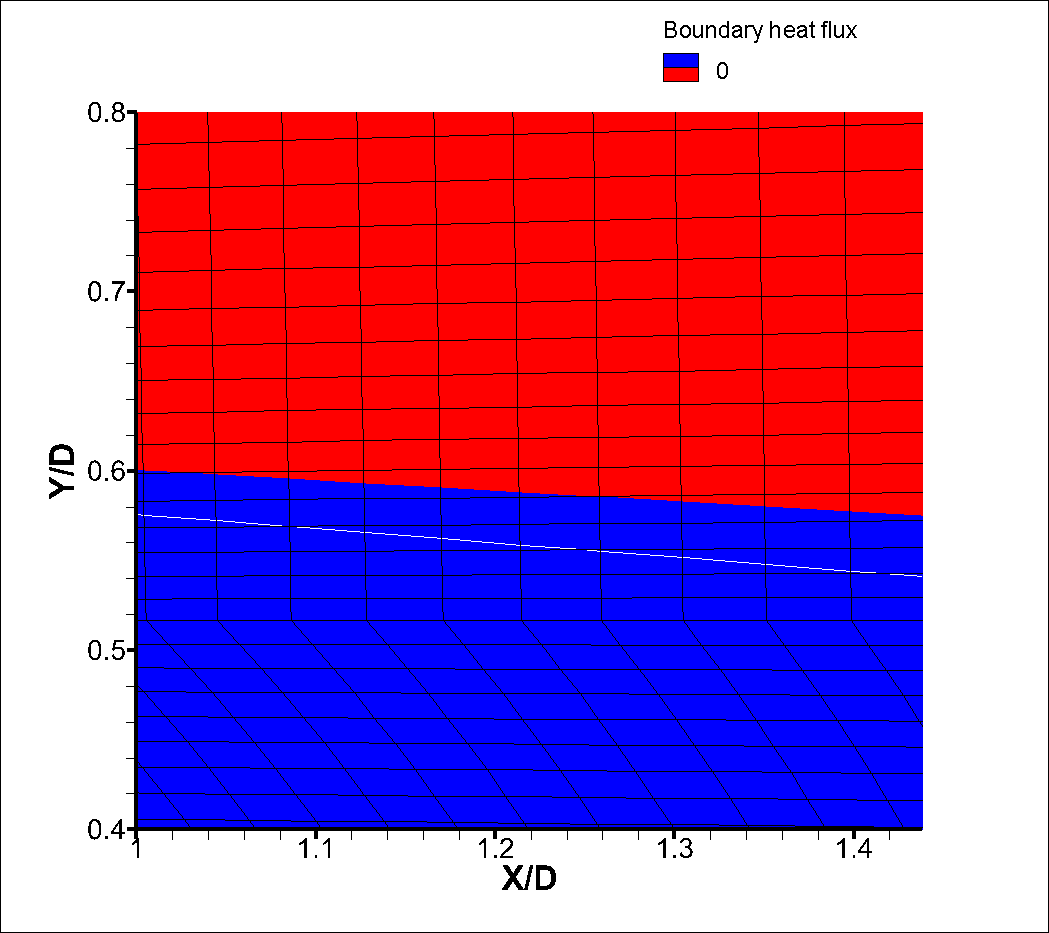 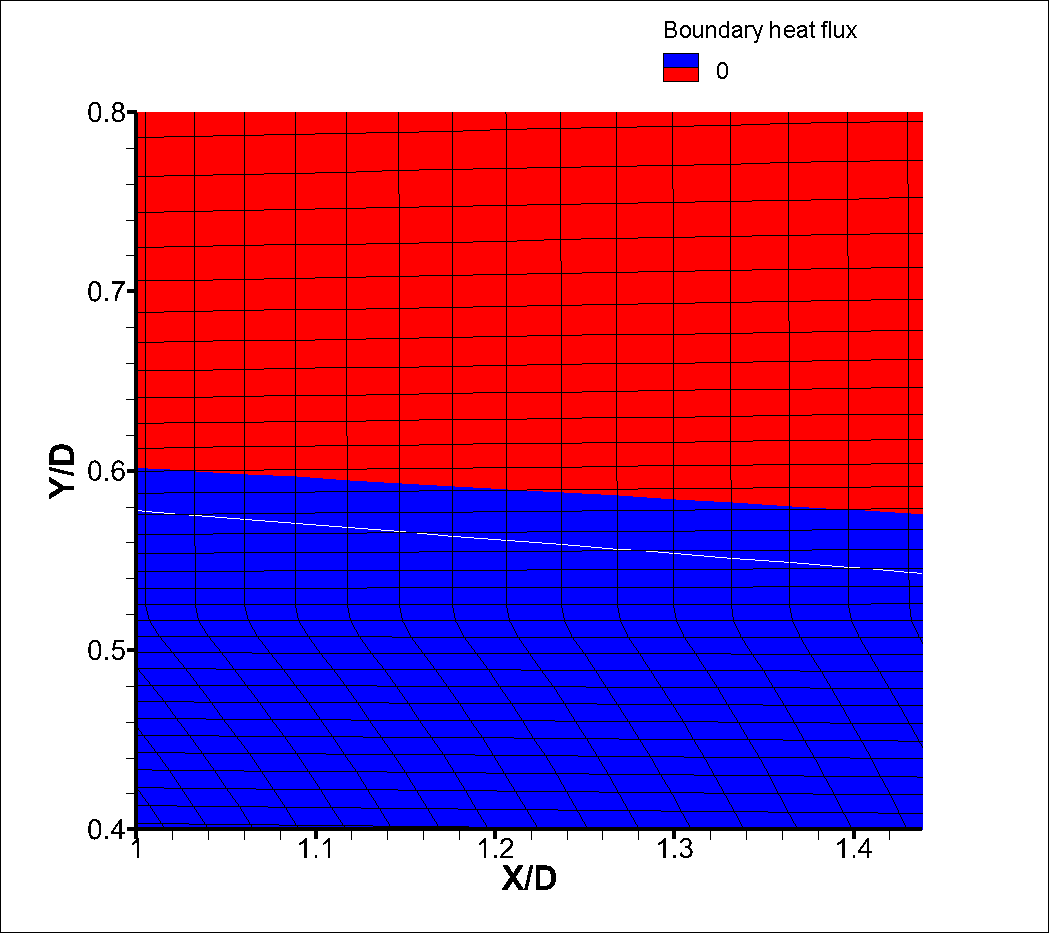 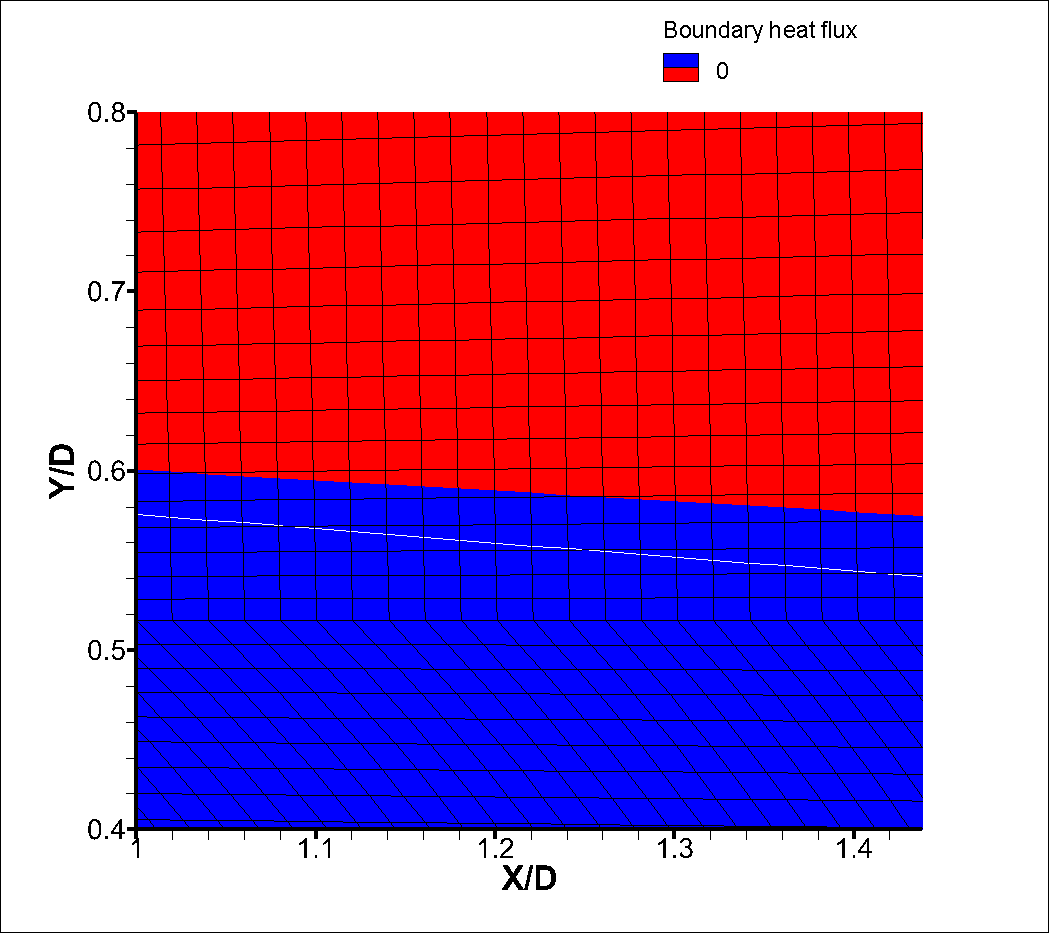 x/D
[Speaker Notes: Even with a Refined Grid, a singularity exists in the HTC. In fact, the contour shape remains unchanged with grid refinement but the singularity line is sharper.]
Grid Independence Study
y/D
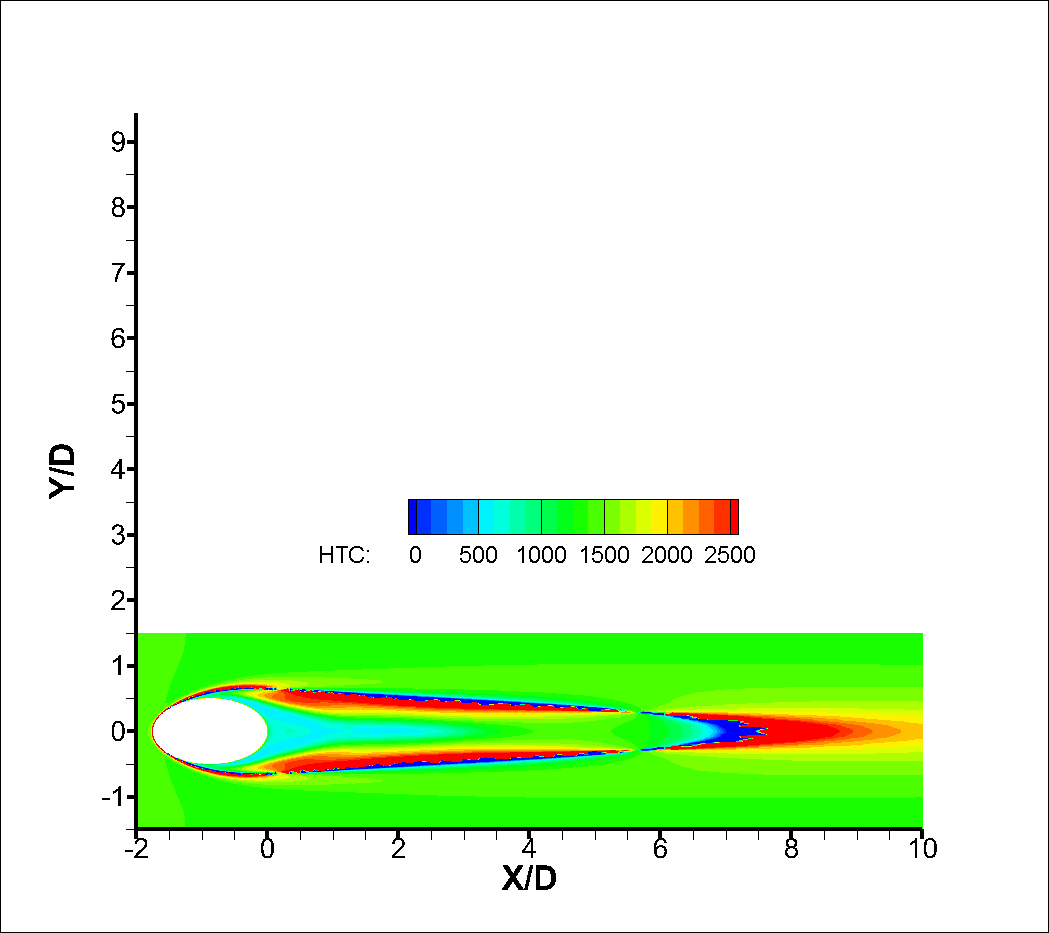 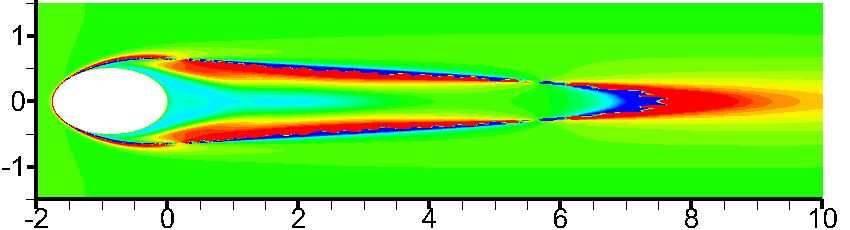 Baseline
Finer 1
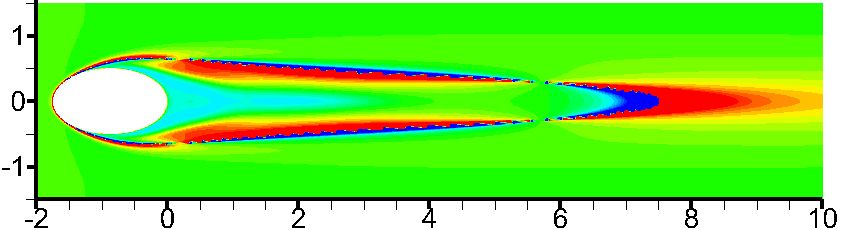 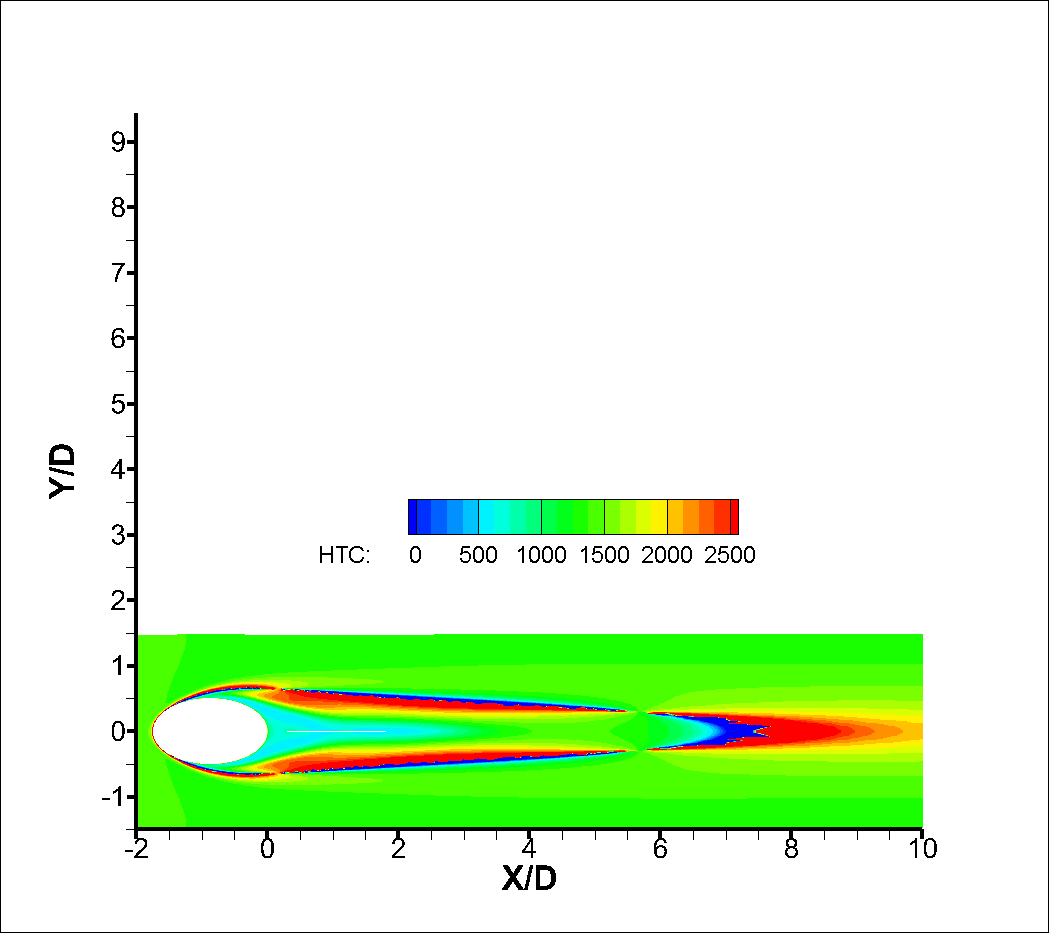 Finer 3
(refinement surrounding the hole over Baseline)
x/D
[Speaker Notes: Even with a Refined Grid, a singularity exists in the HTC. In fact, the contour shape remains unchanged with grid refinement but the singularity line is sharper.]
Outline of Talk
Introduction
Problem Description
Formulation, Numerical Method, and Code
Grid-Sensitivity Study
Results
Summary
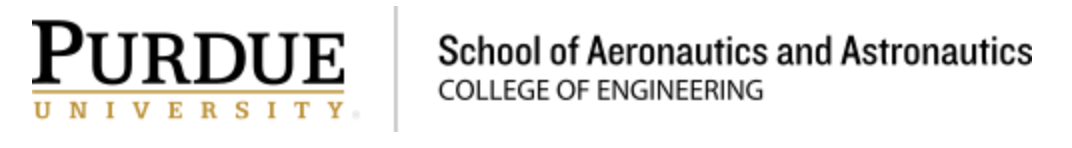 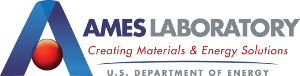 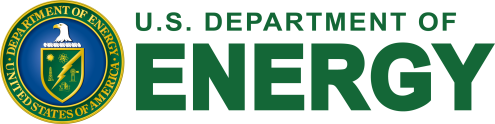 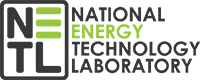 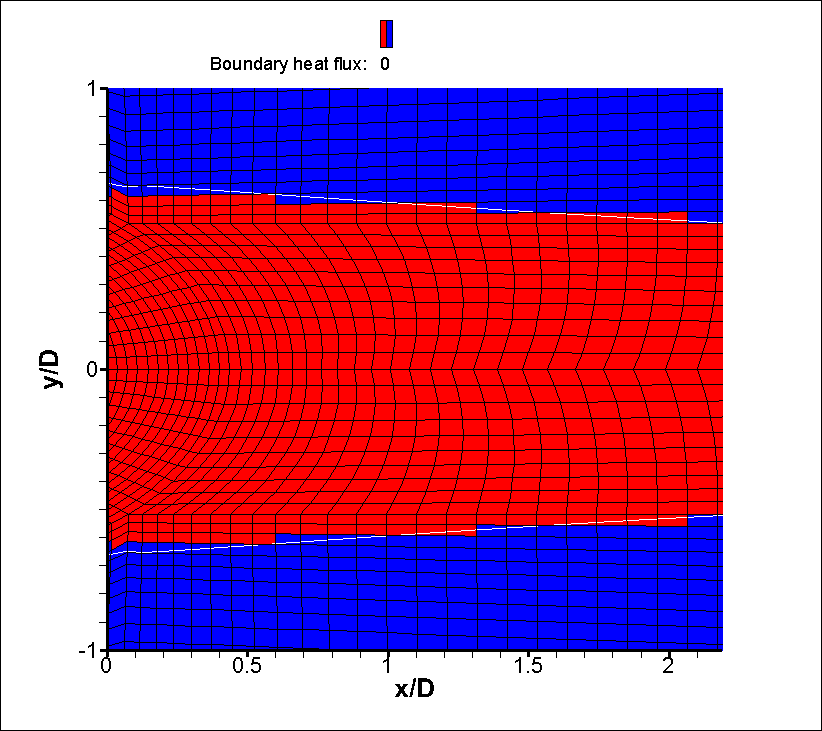 q” (W/m2)
q”< 0
q”> 0
Y/D
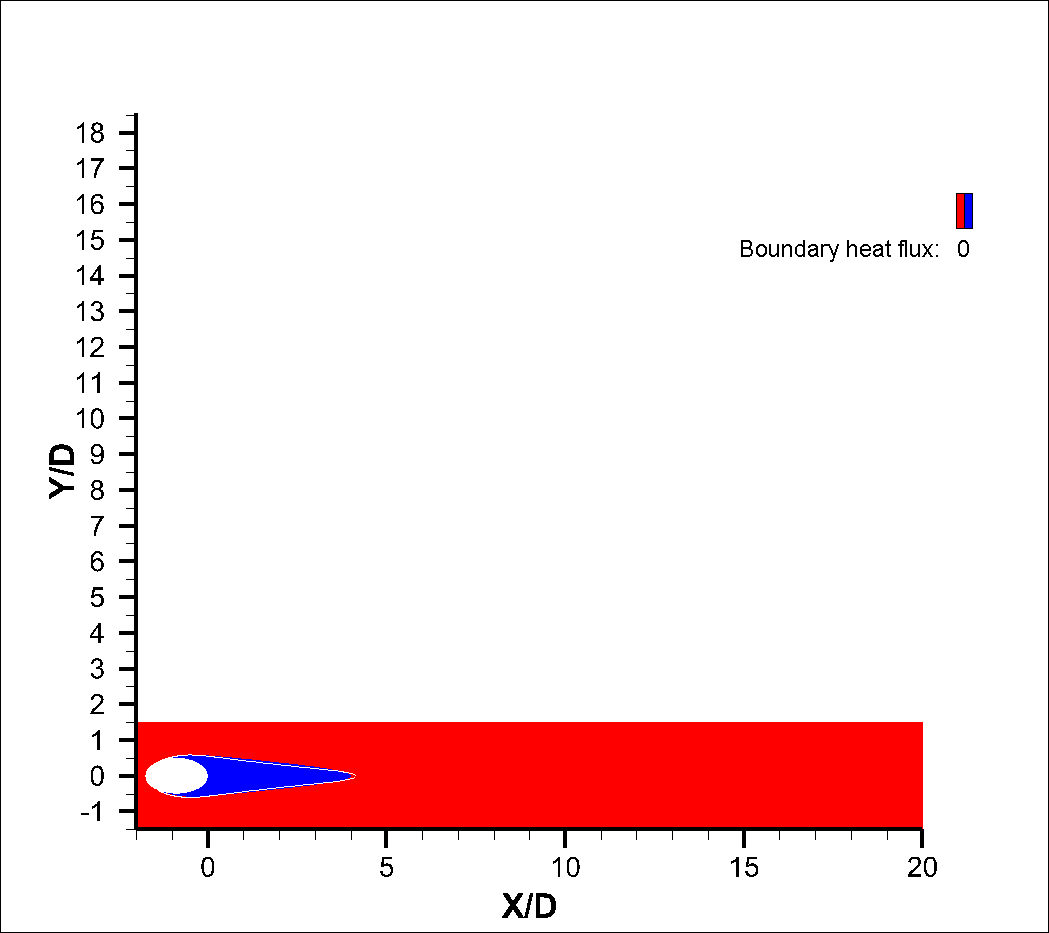 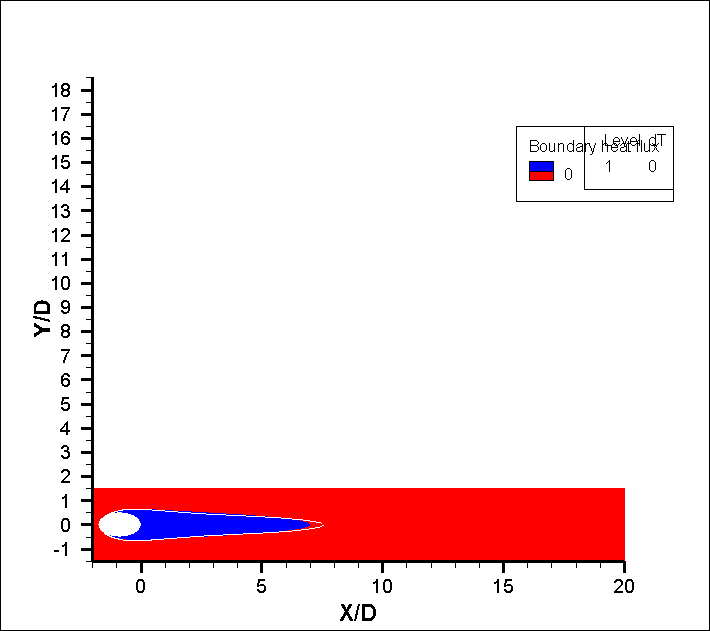 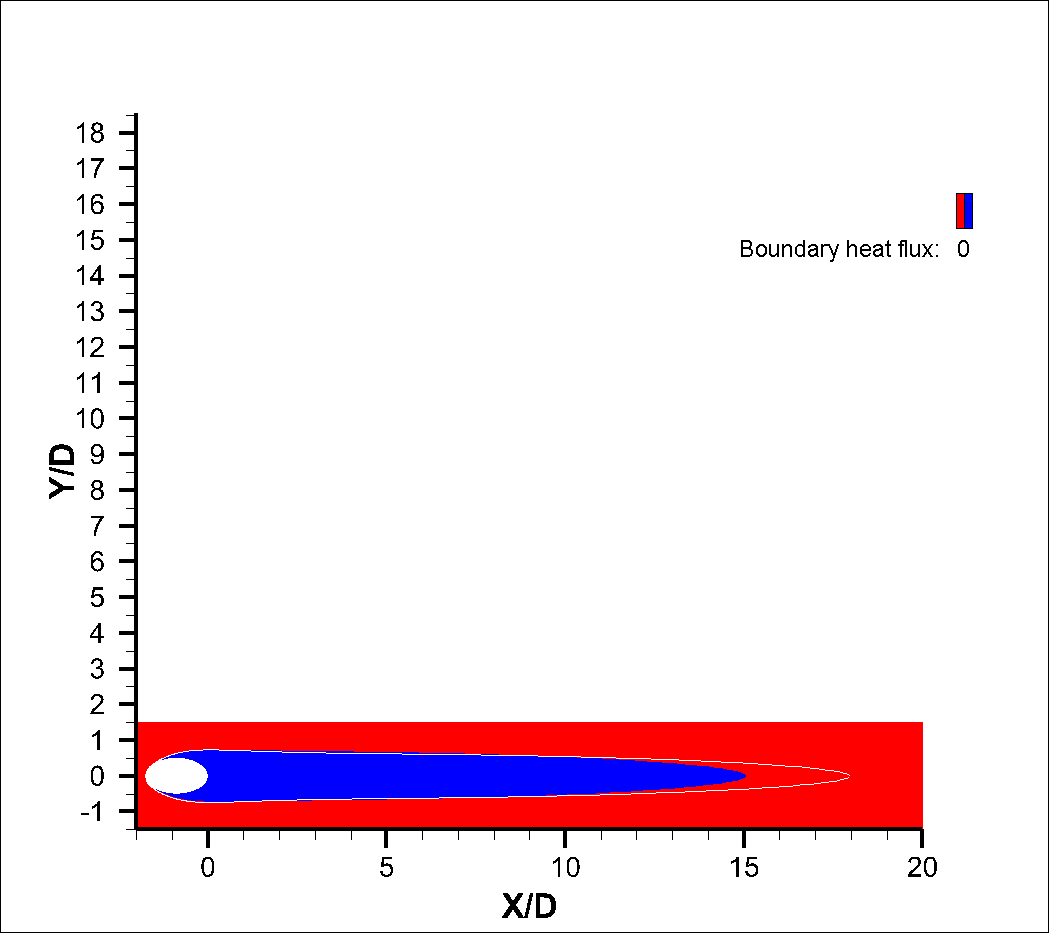 X/D
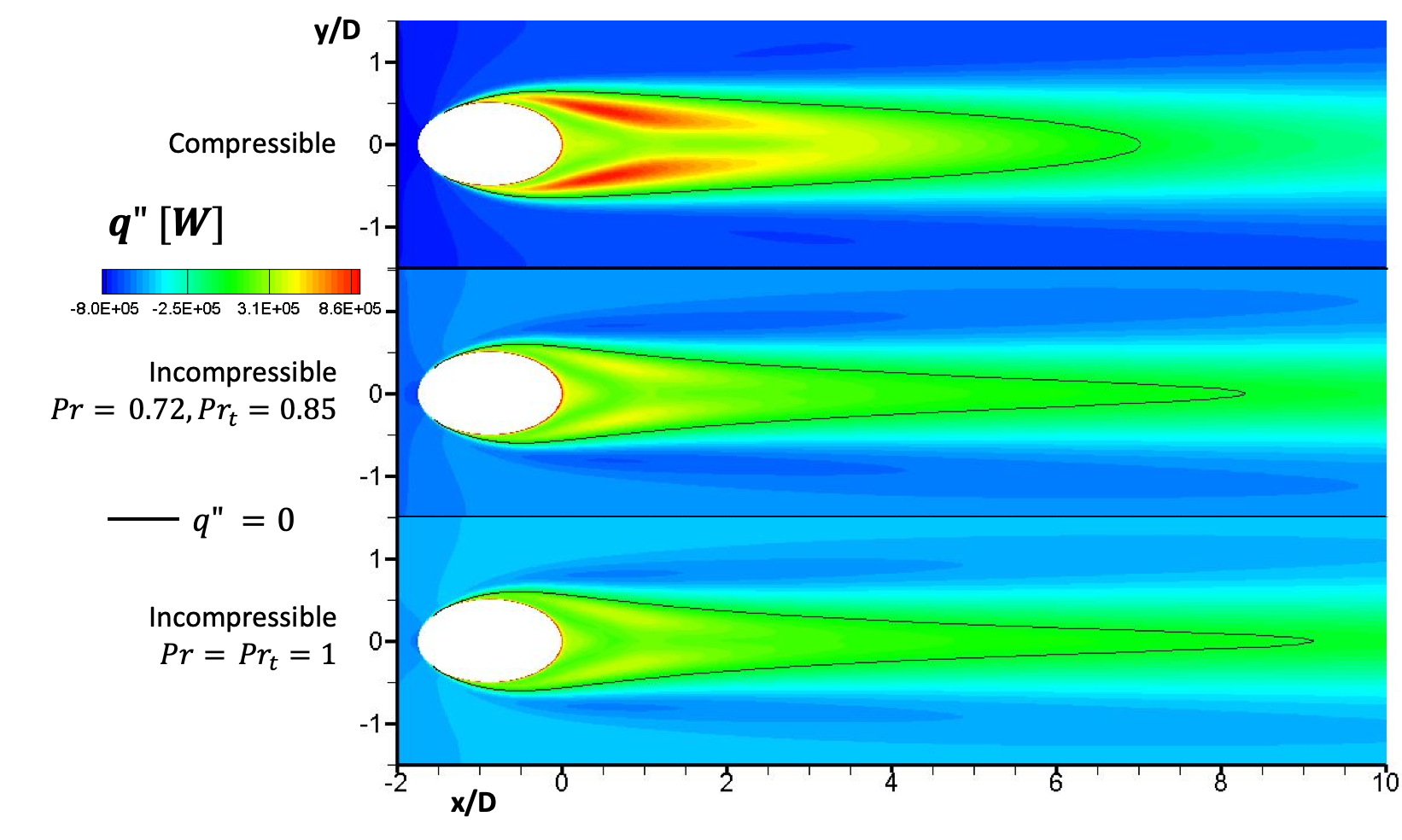 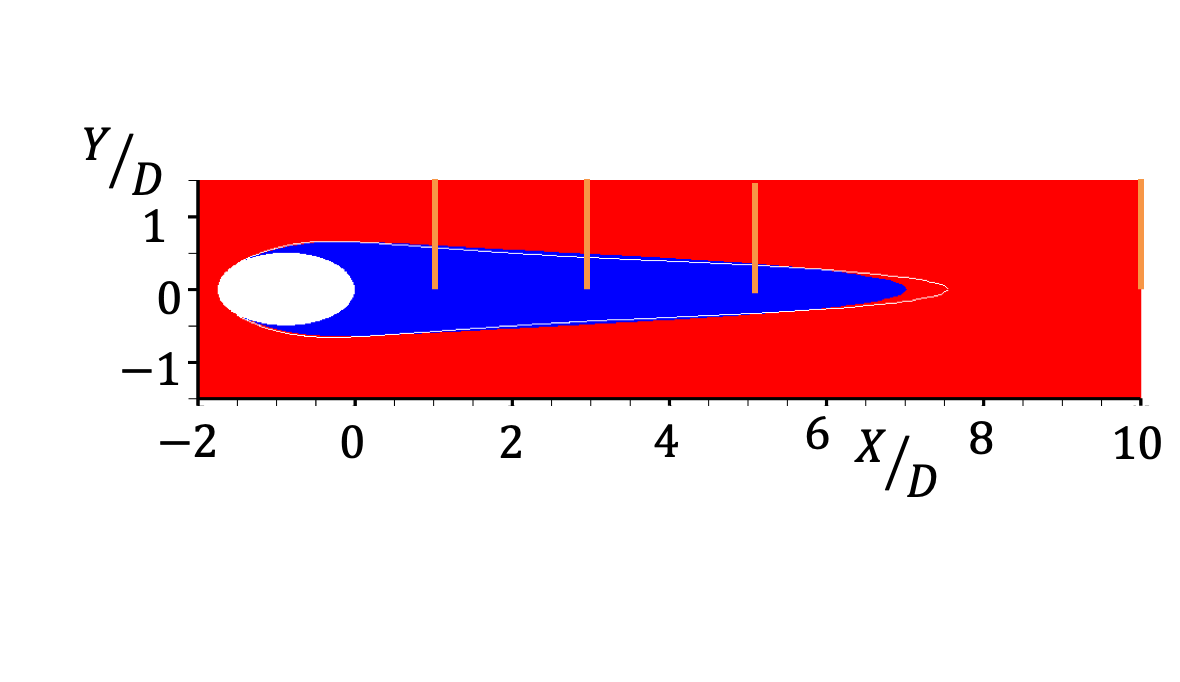 Tc = 400 oC
Th = 1500 oC
X
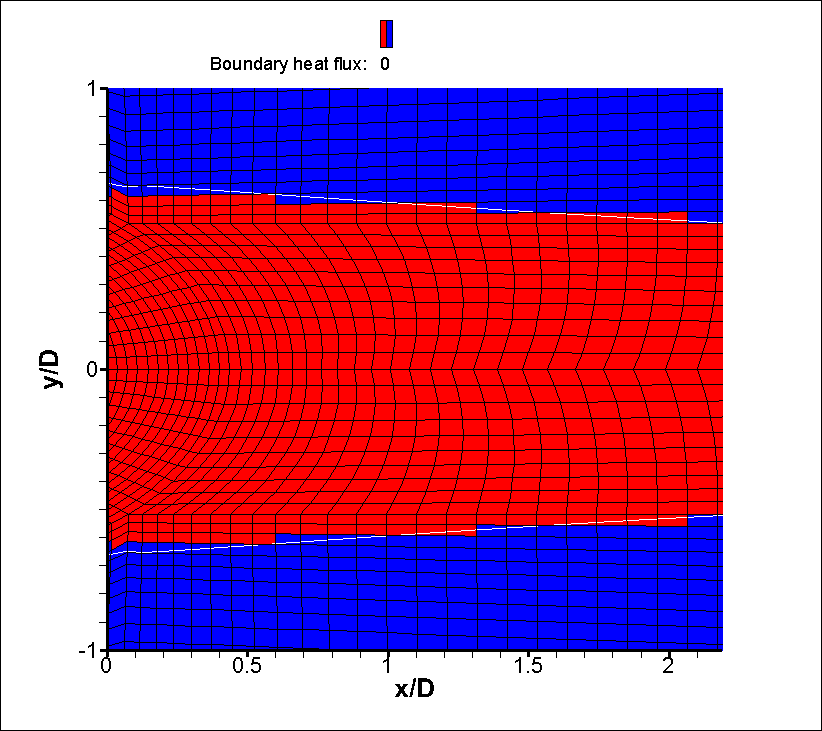 q”< 0
q”> 0
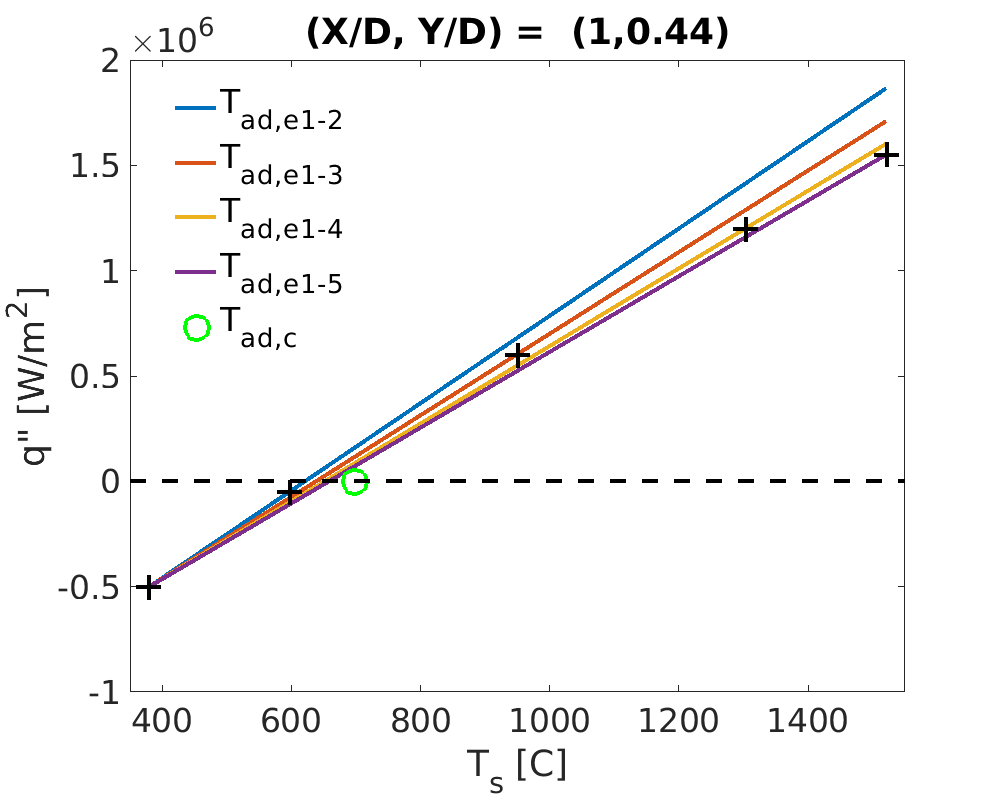 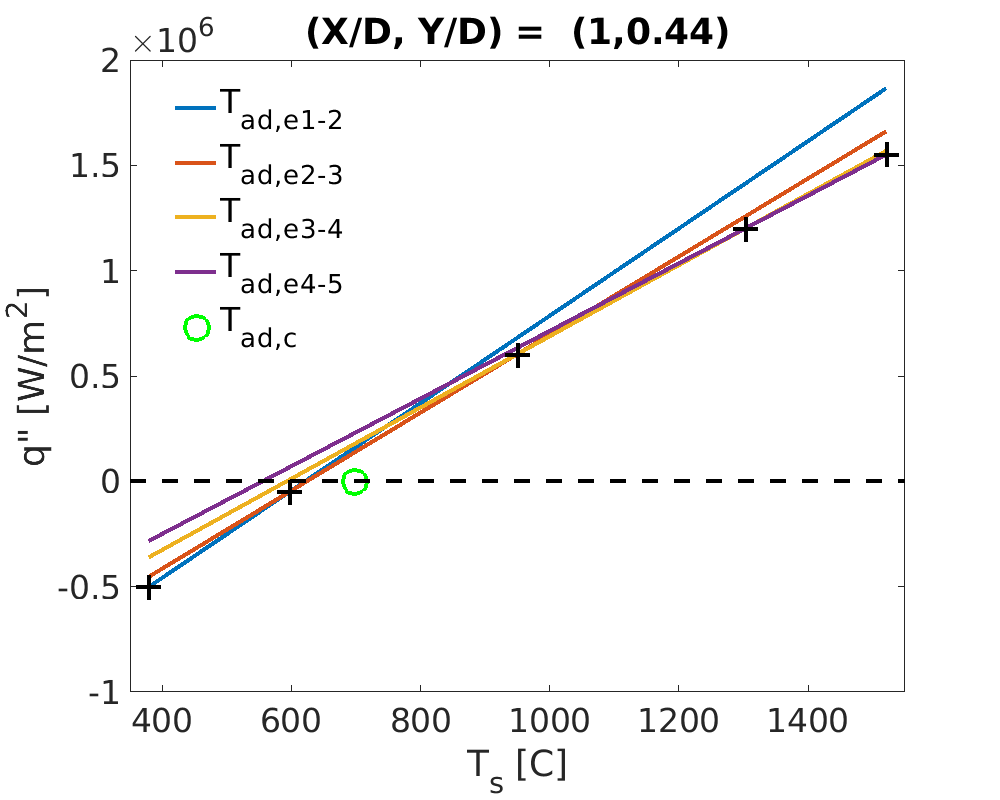 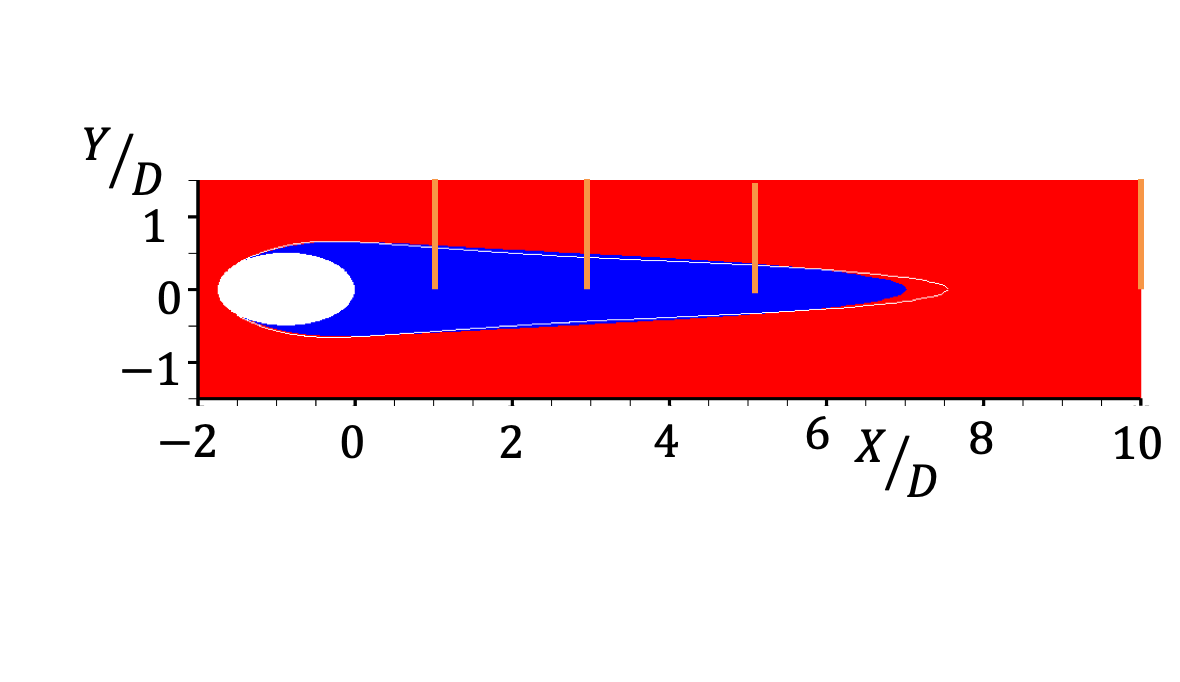 X
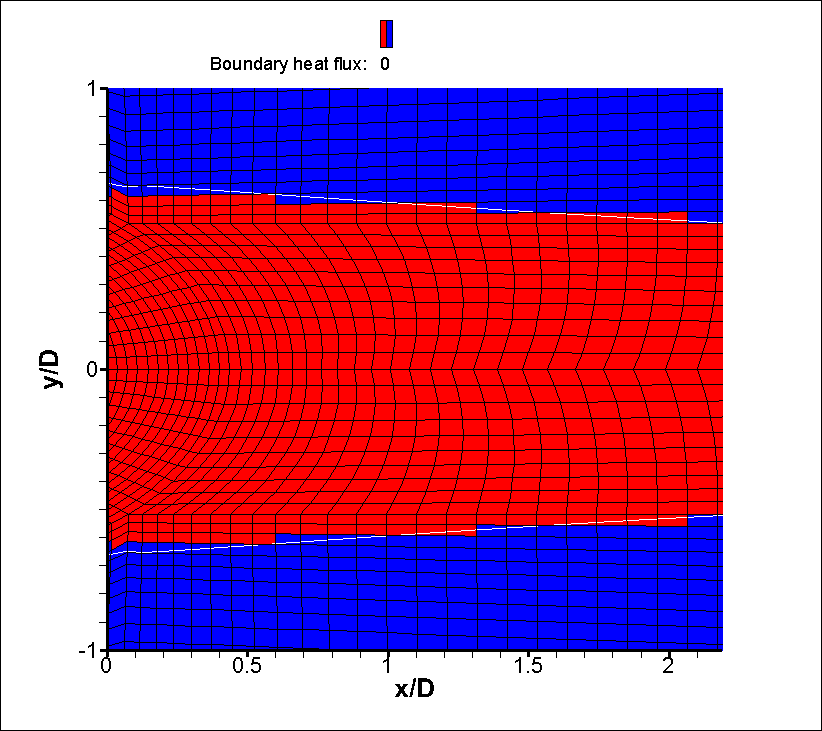 q”< 0
q”> 0
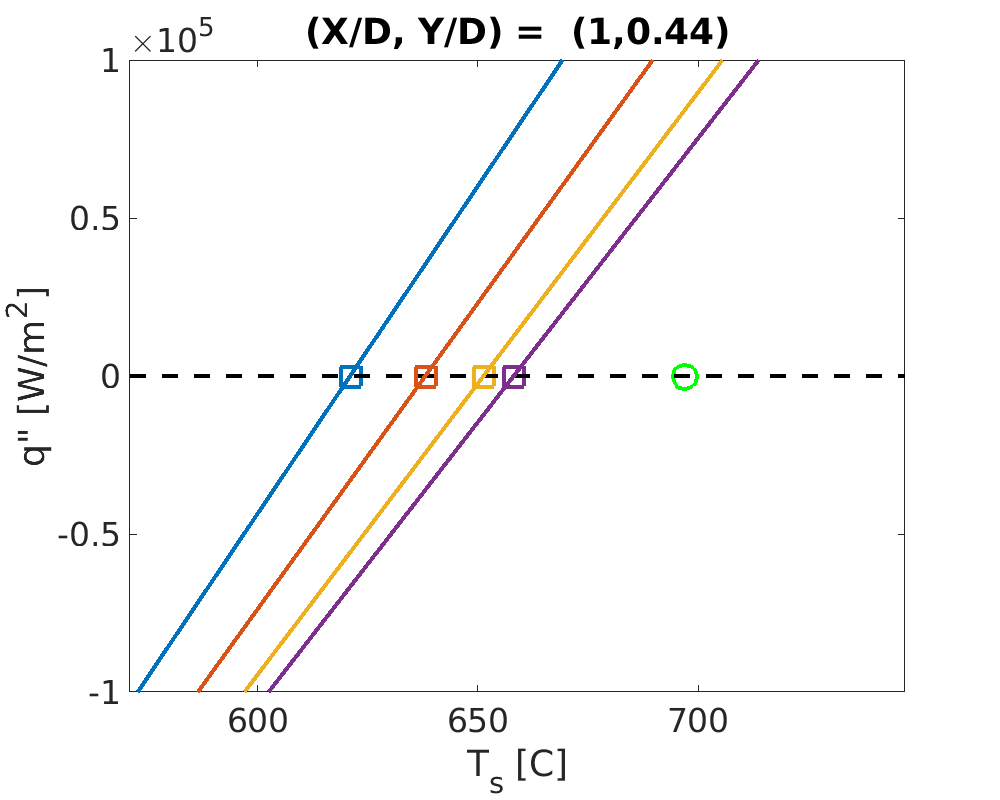 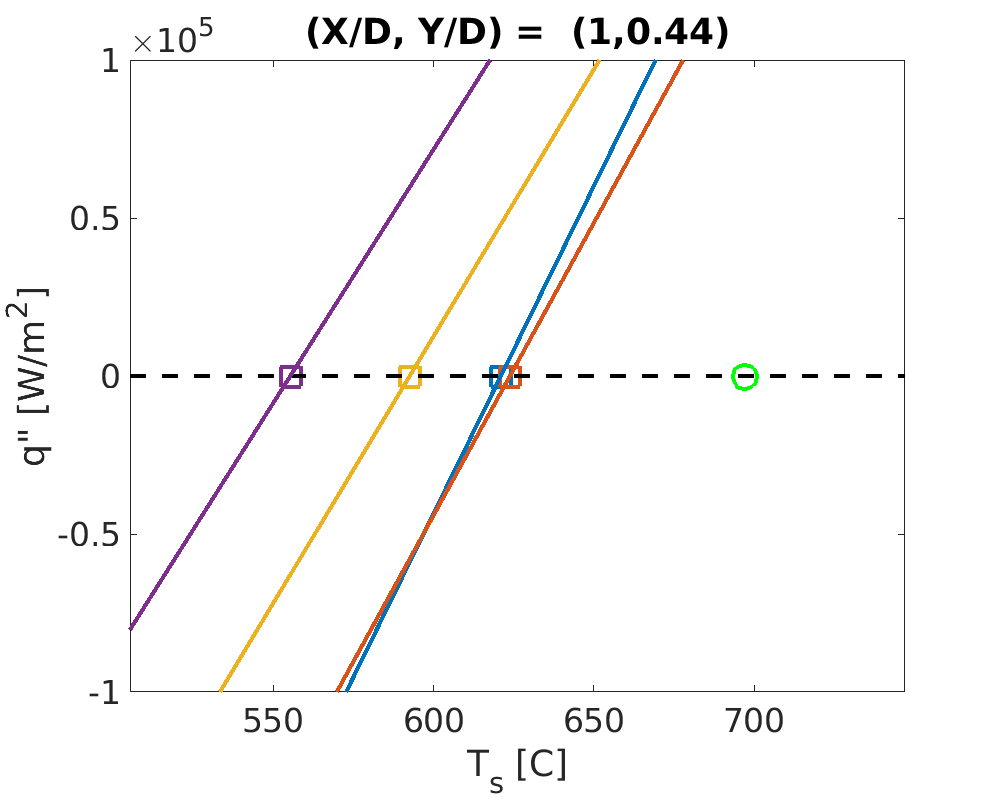 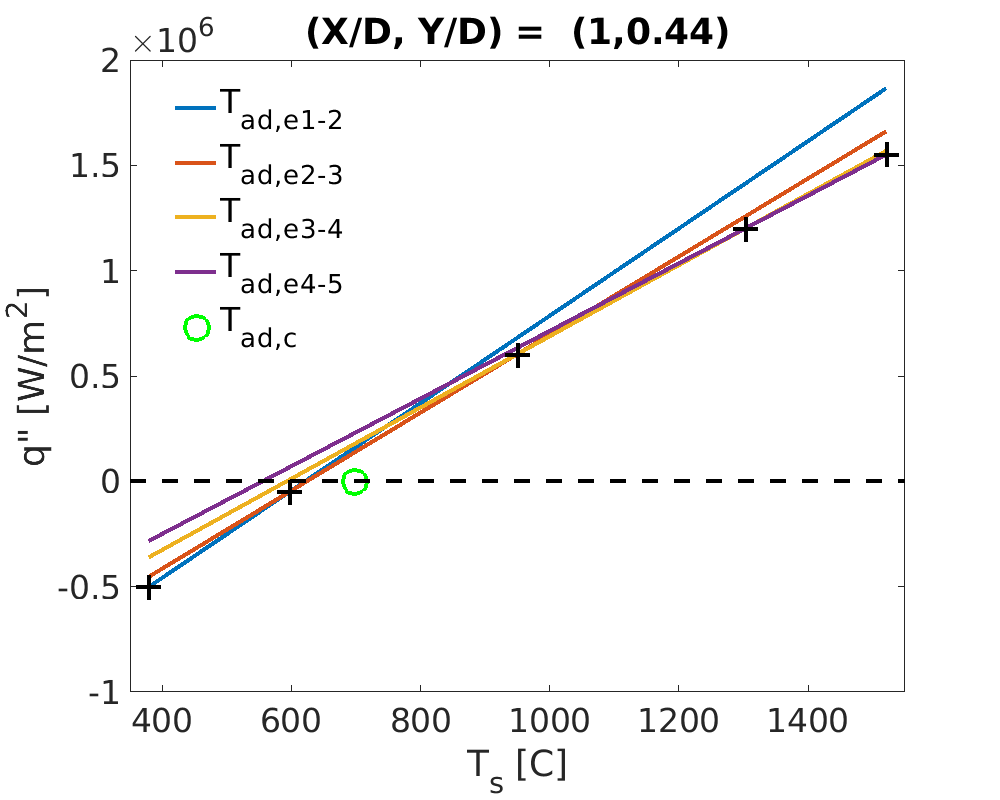 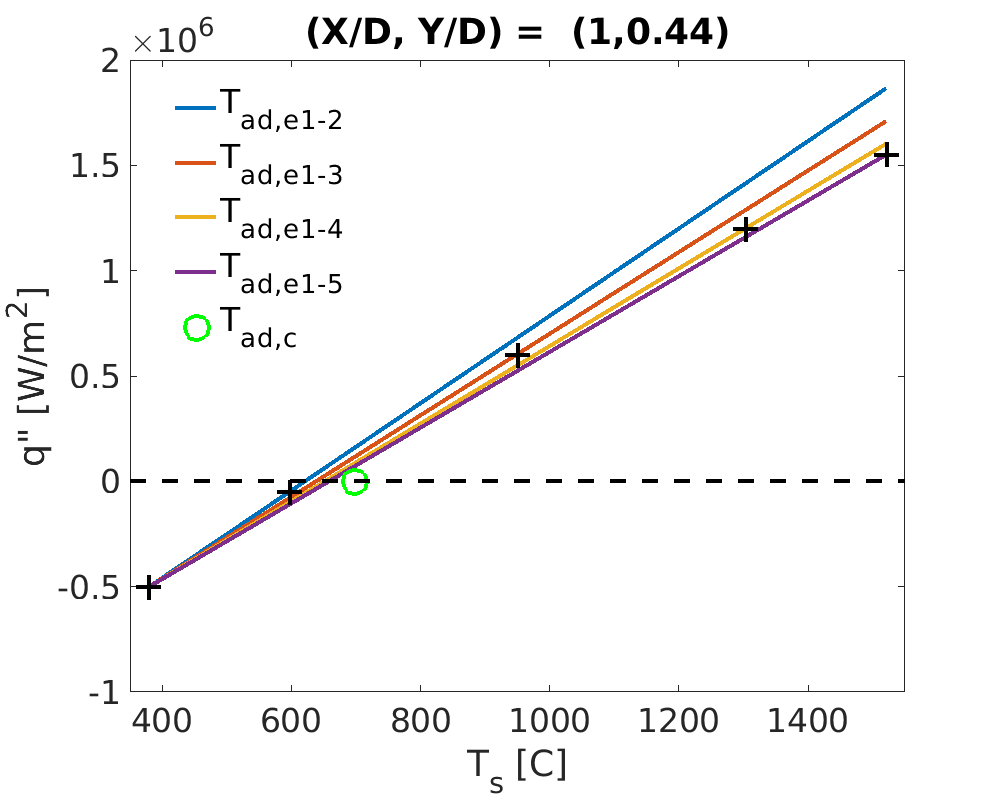 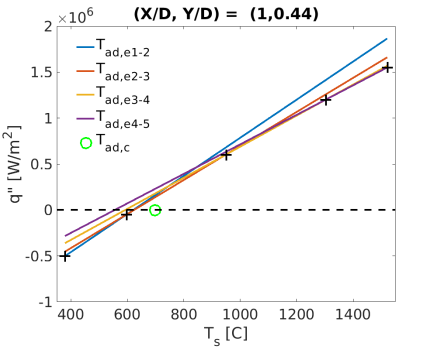 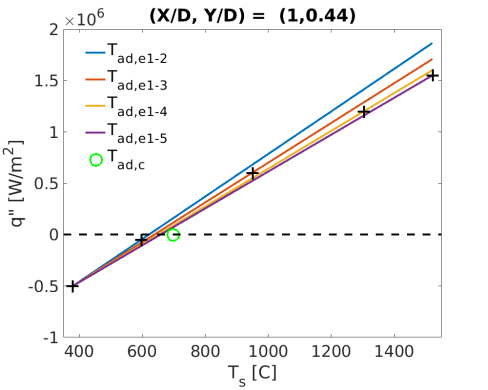 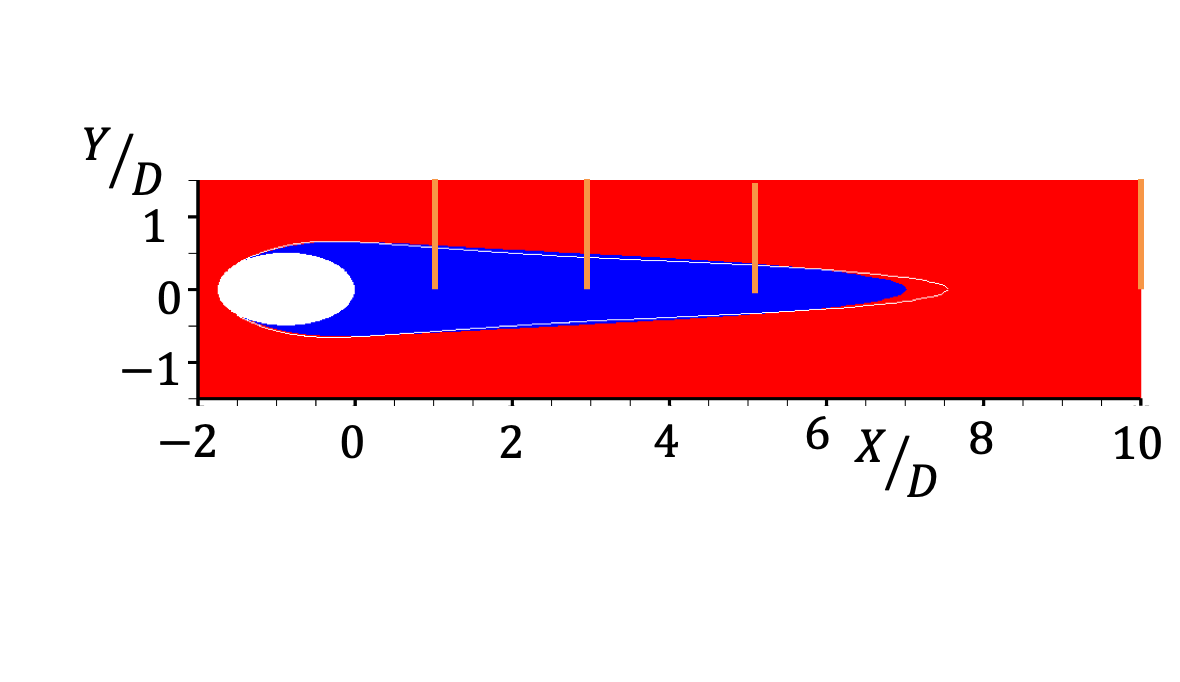 X
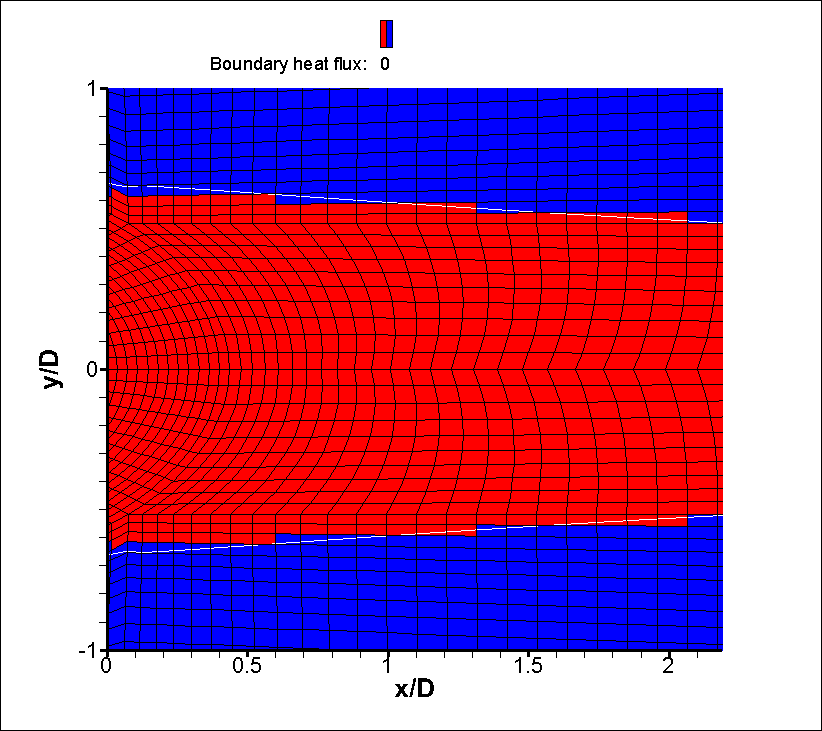 q”< 0
q”> 0
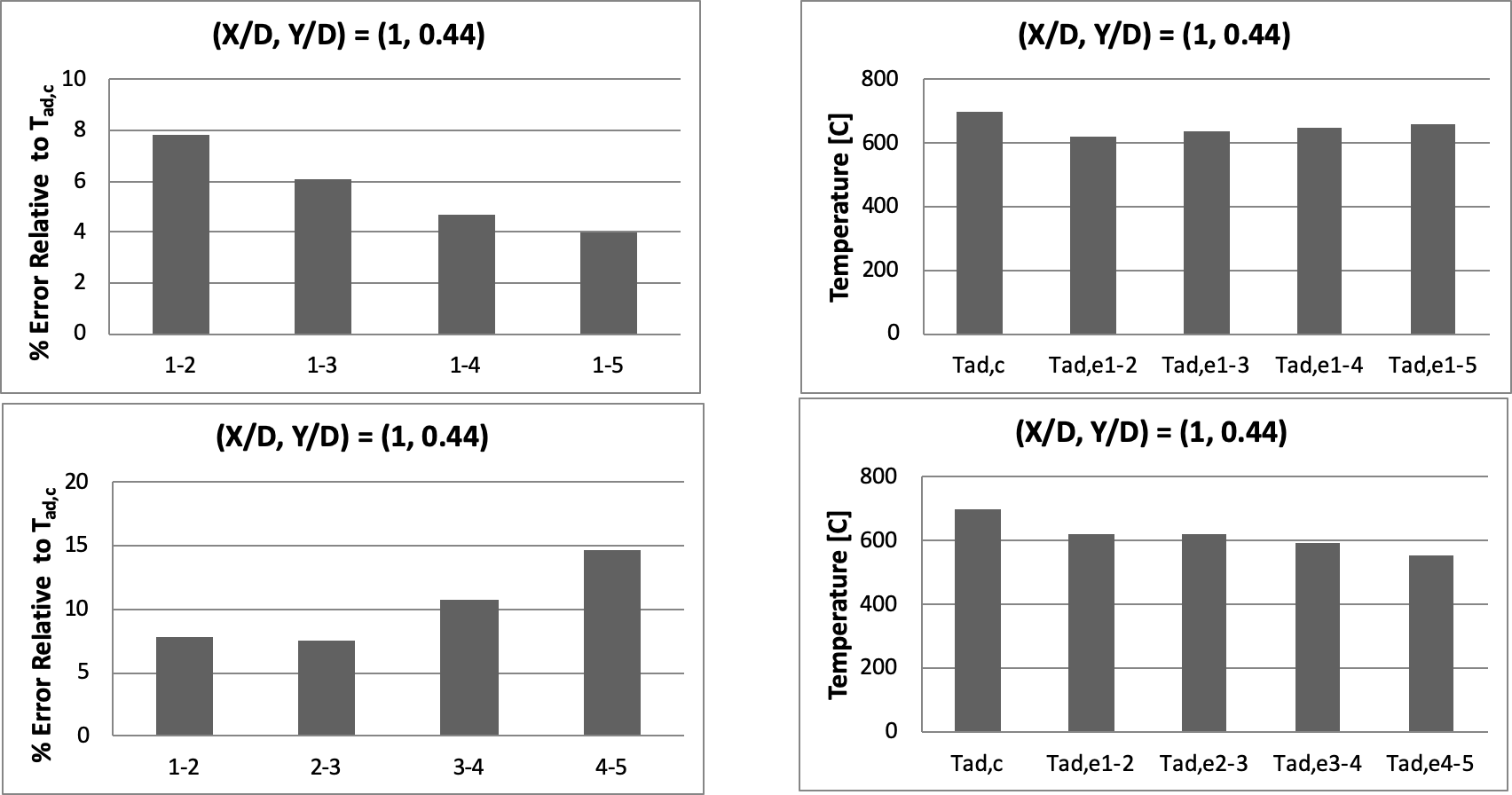 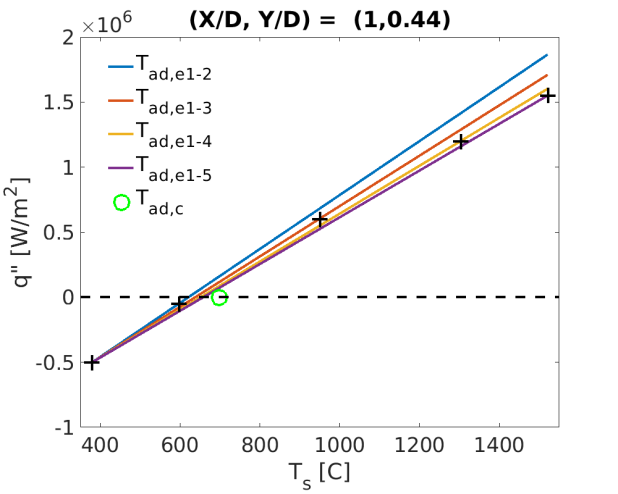 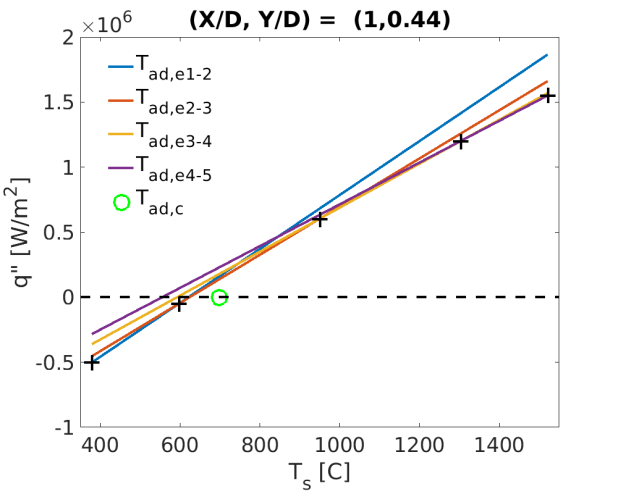 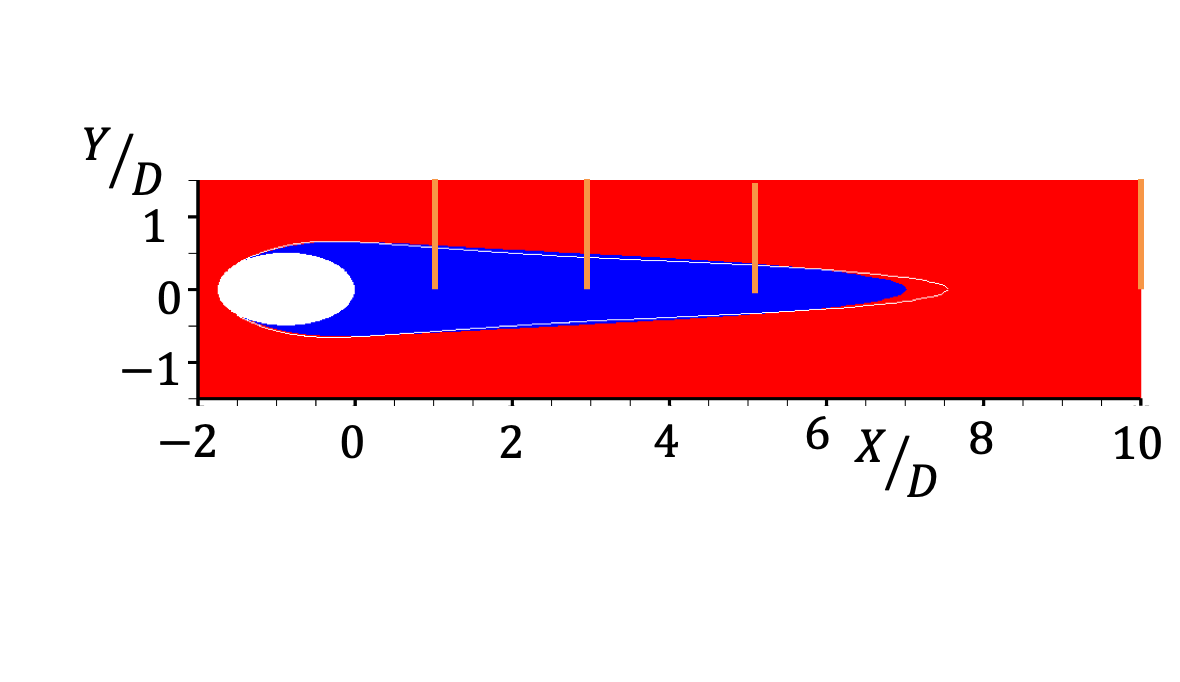 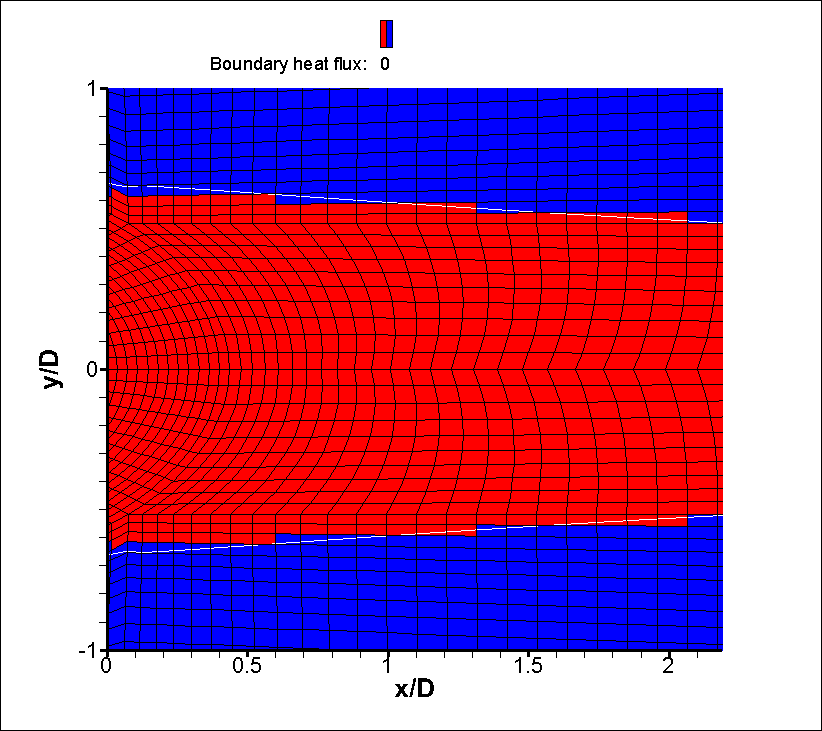 q”< 0
q”> 0
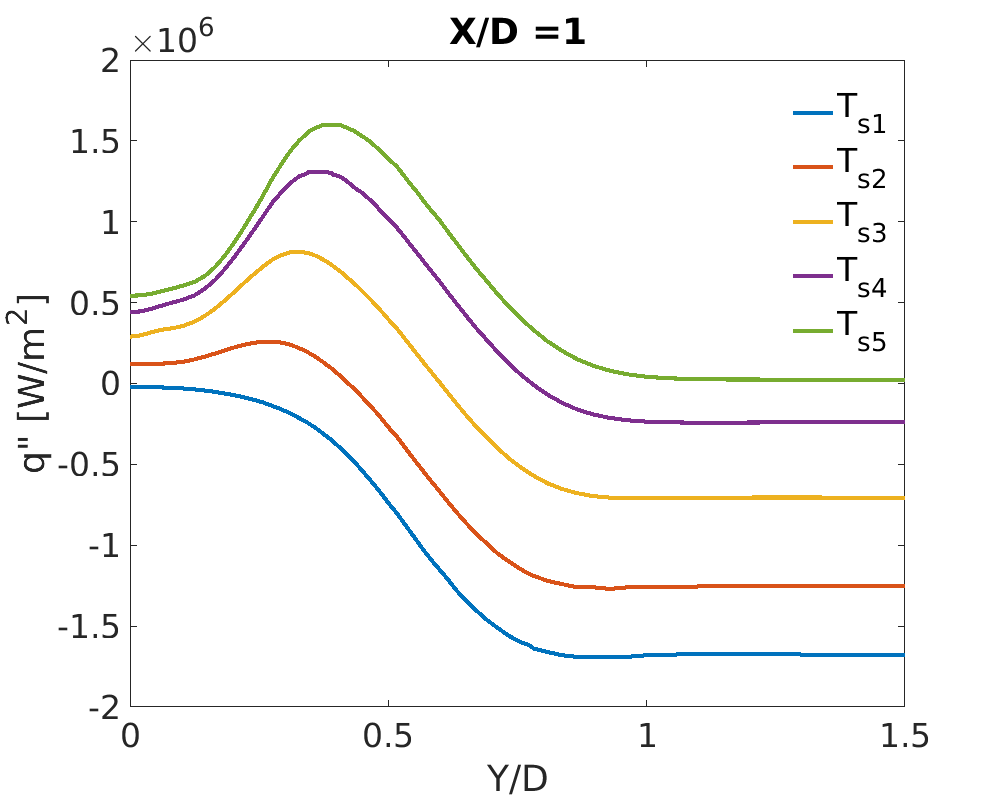 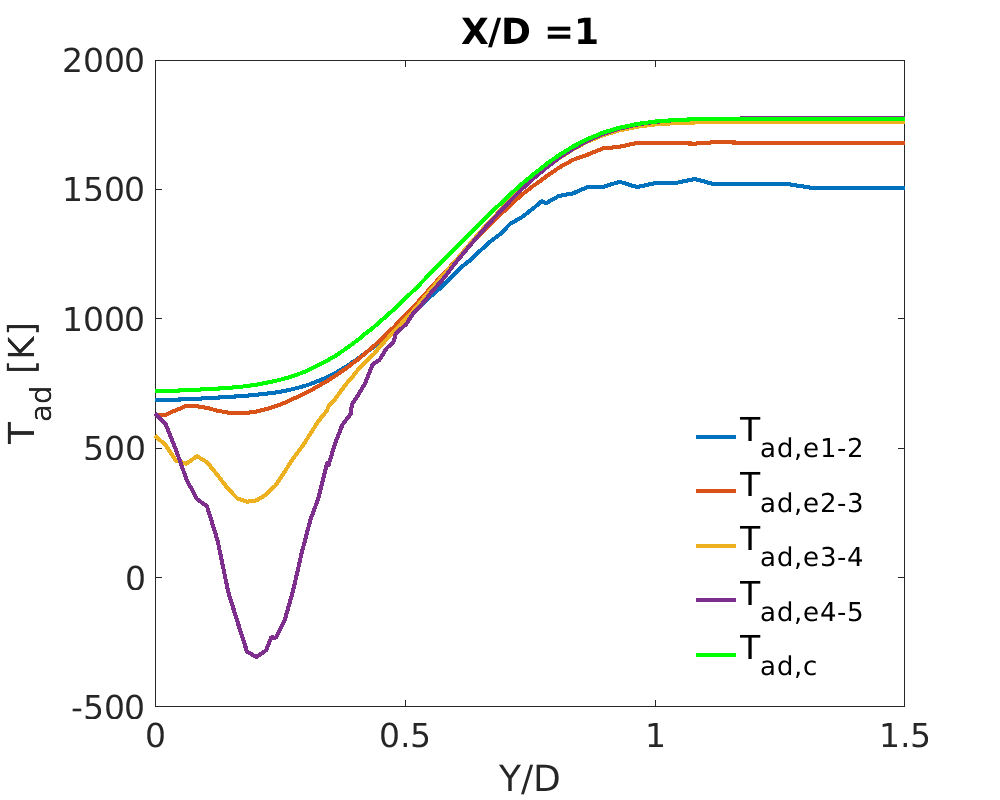 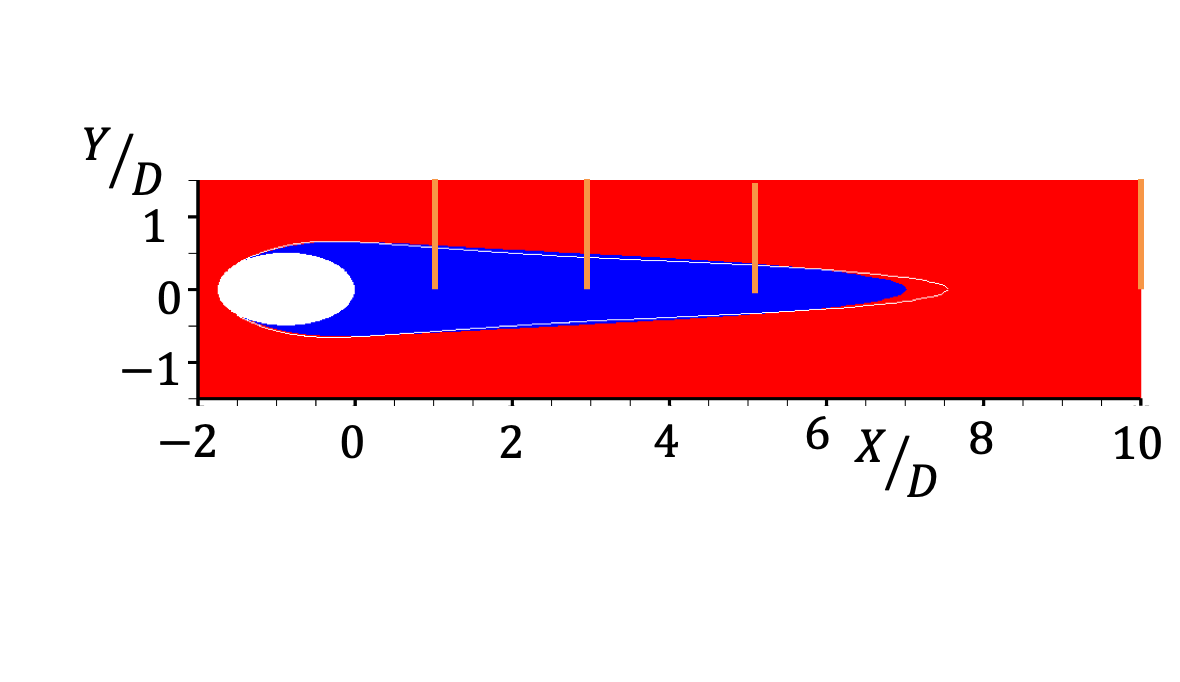 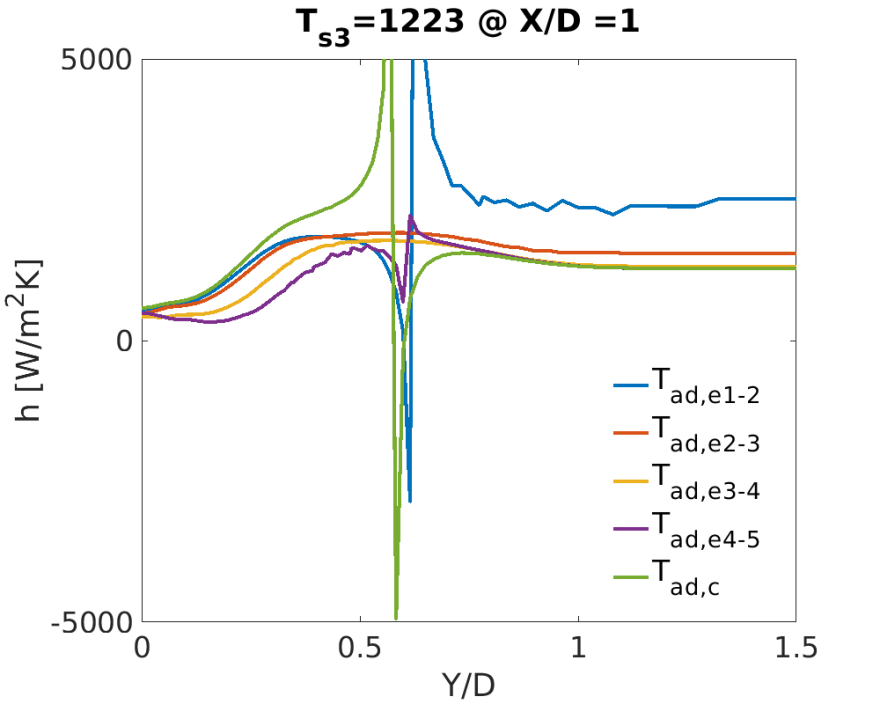 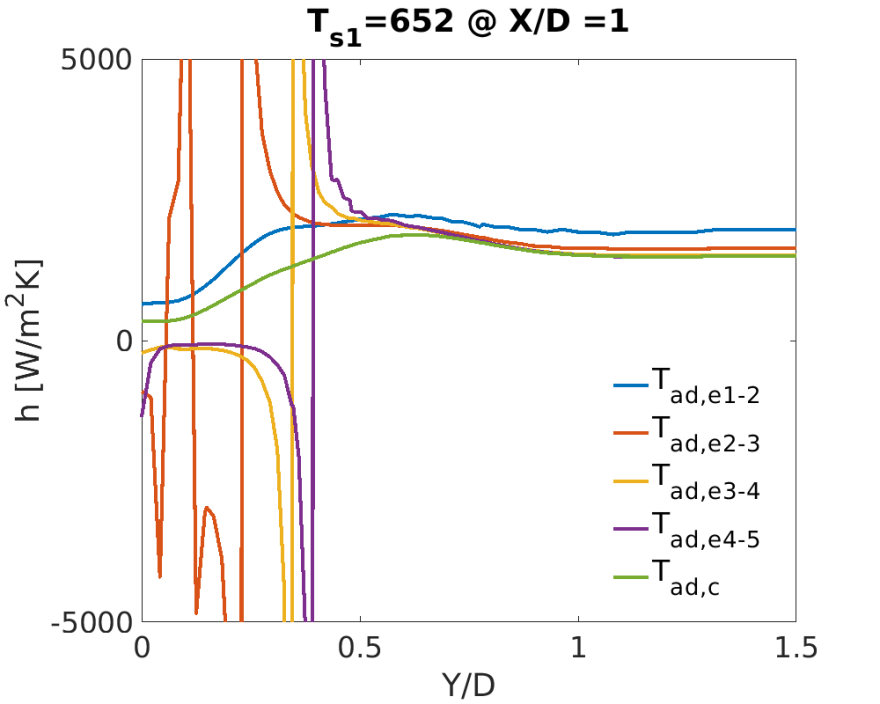 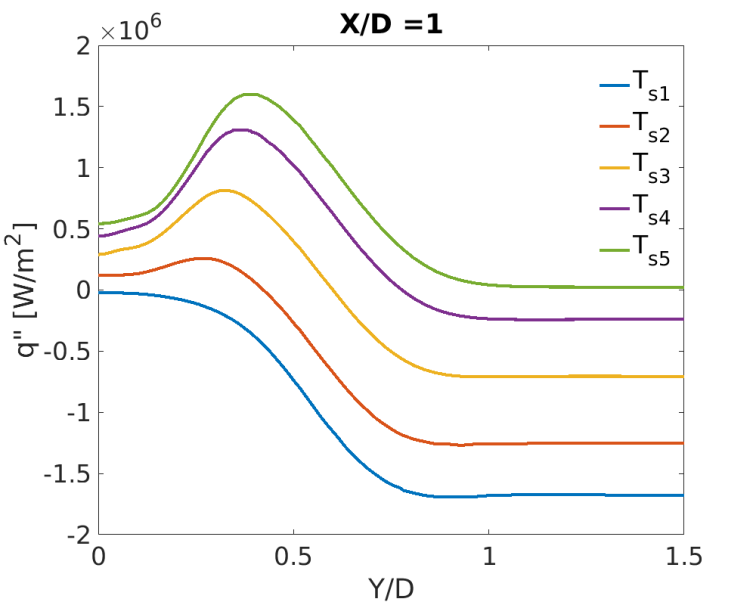 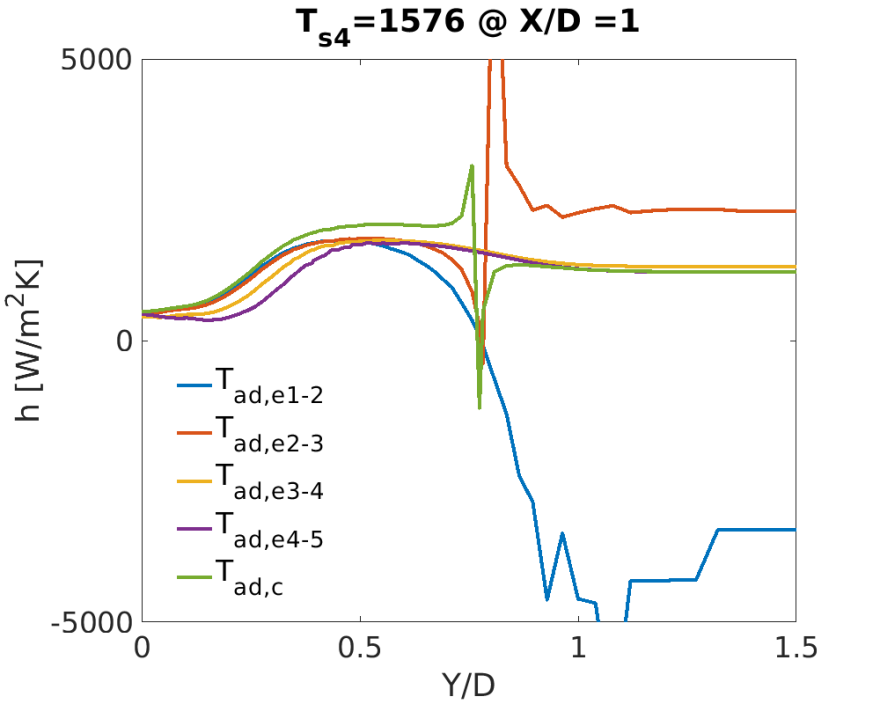 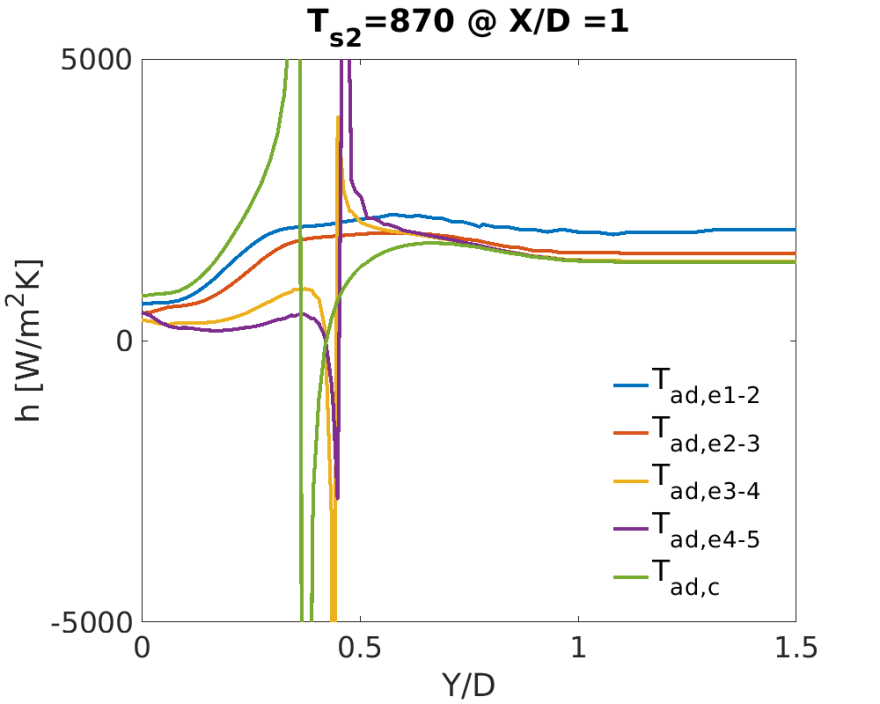 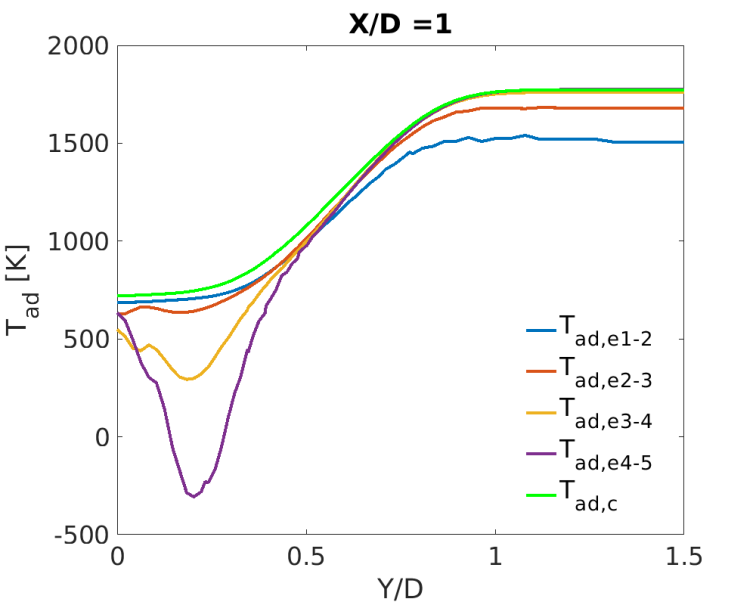 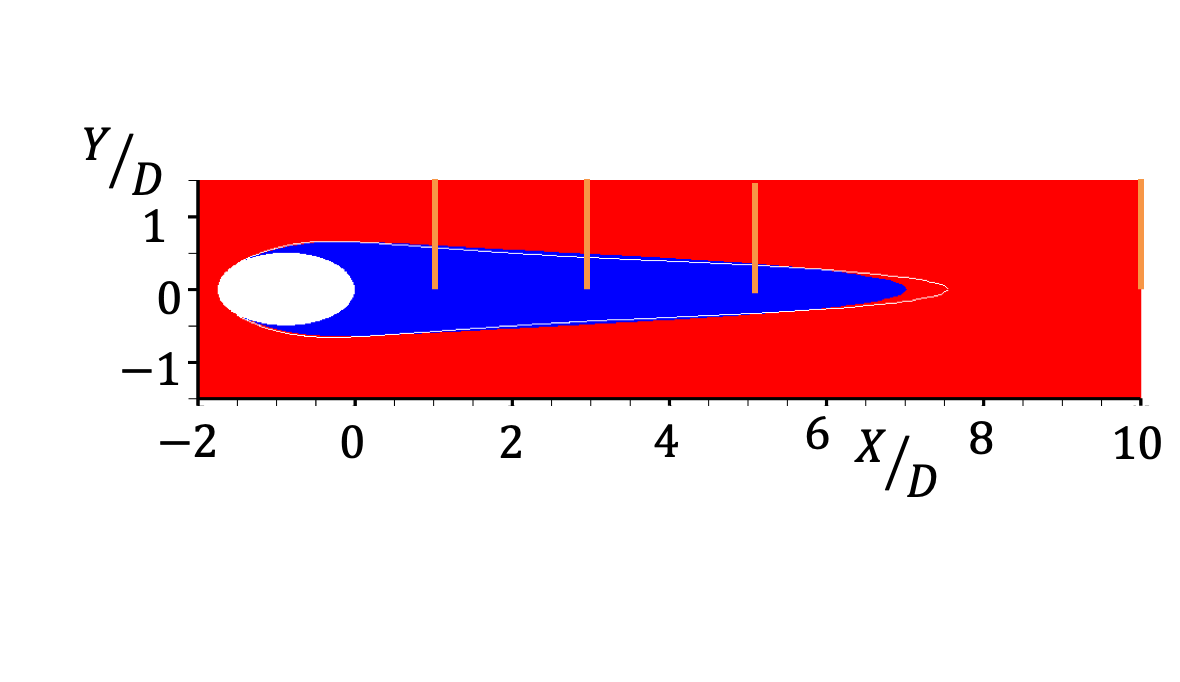 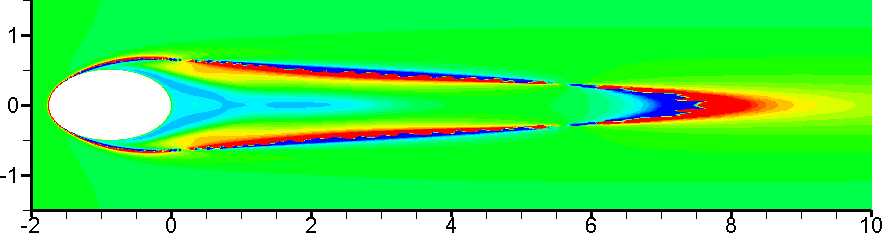 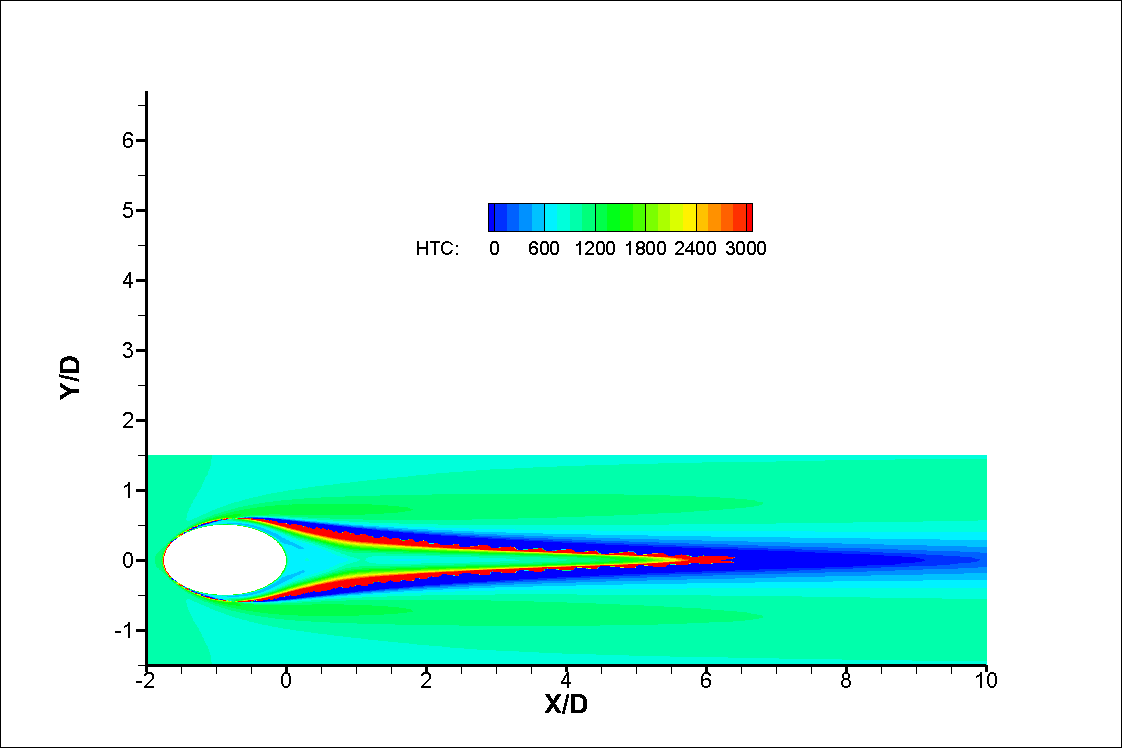 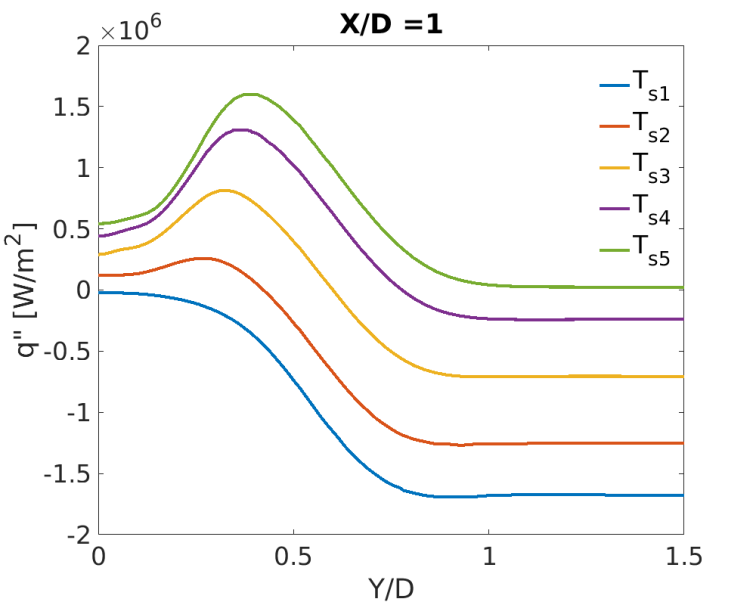 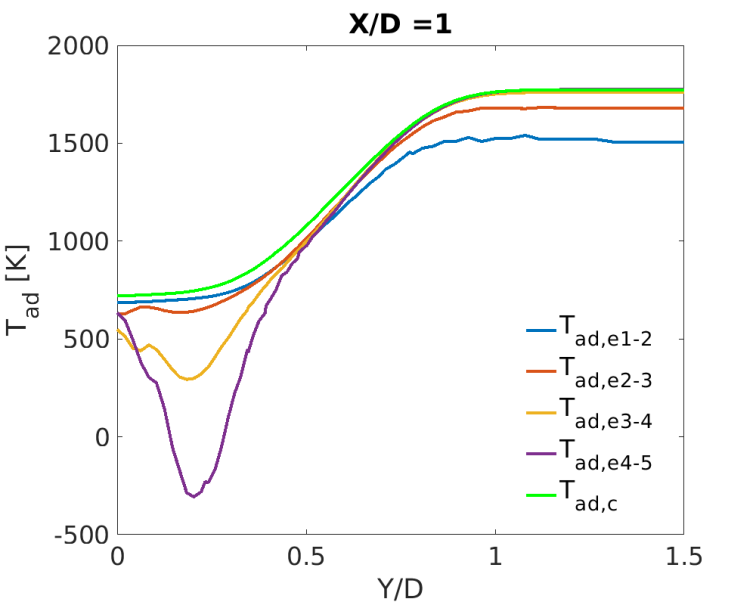 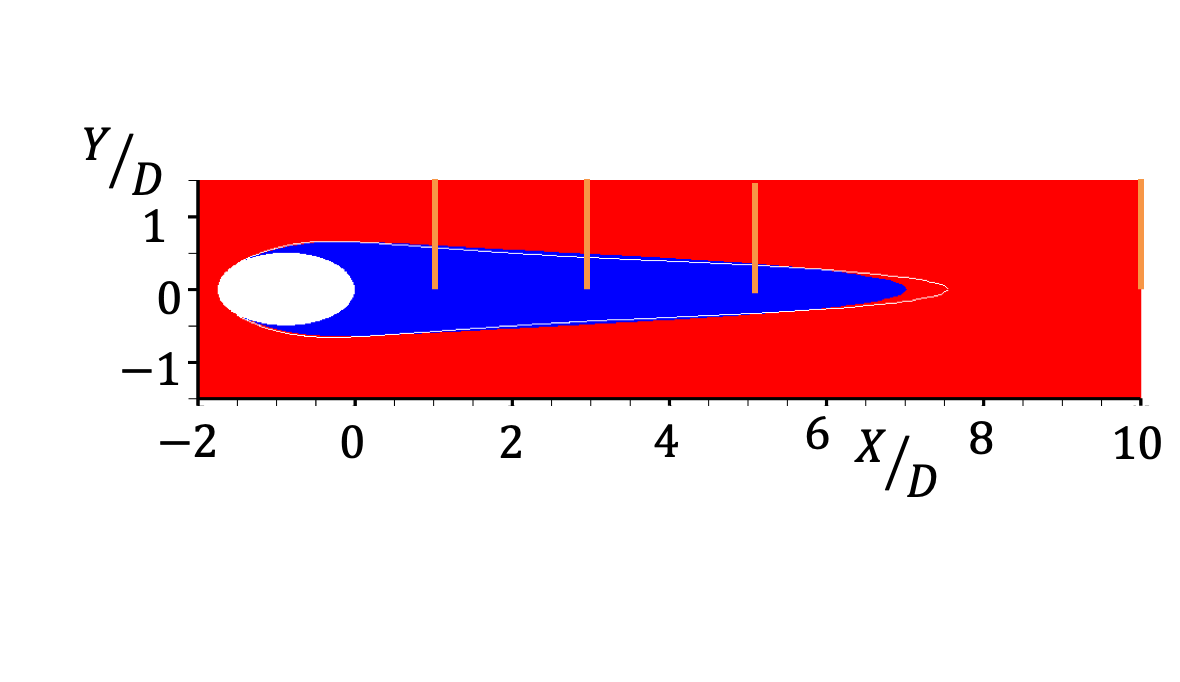 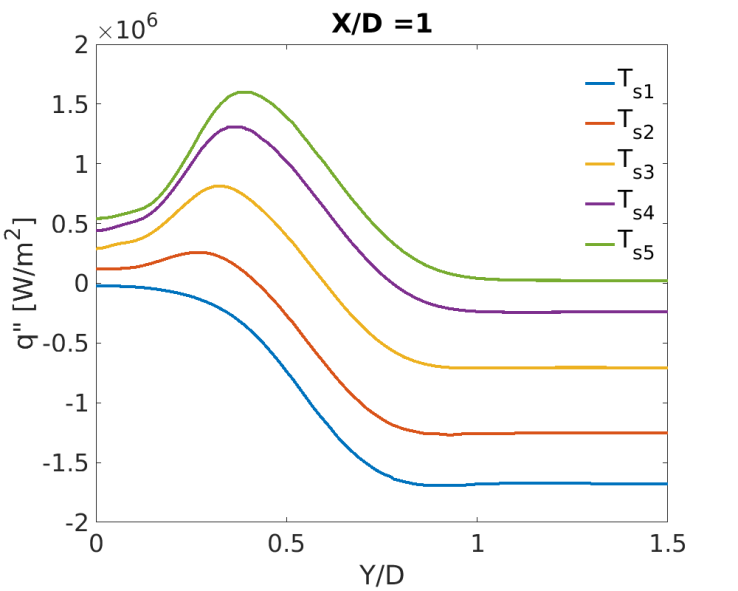 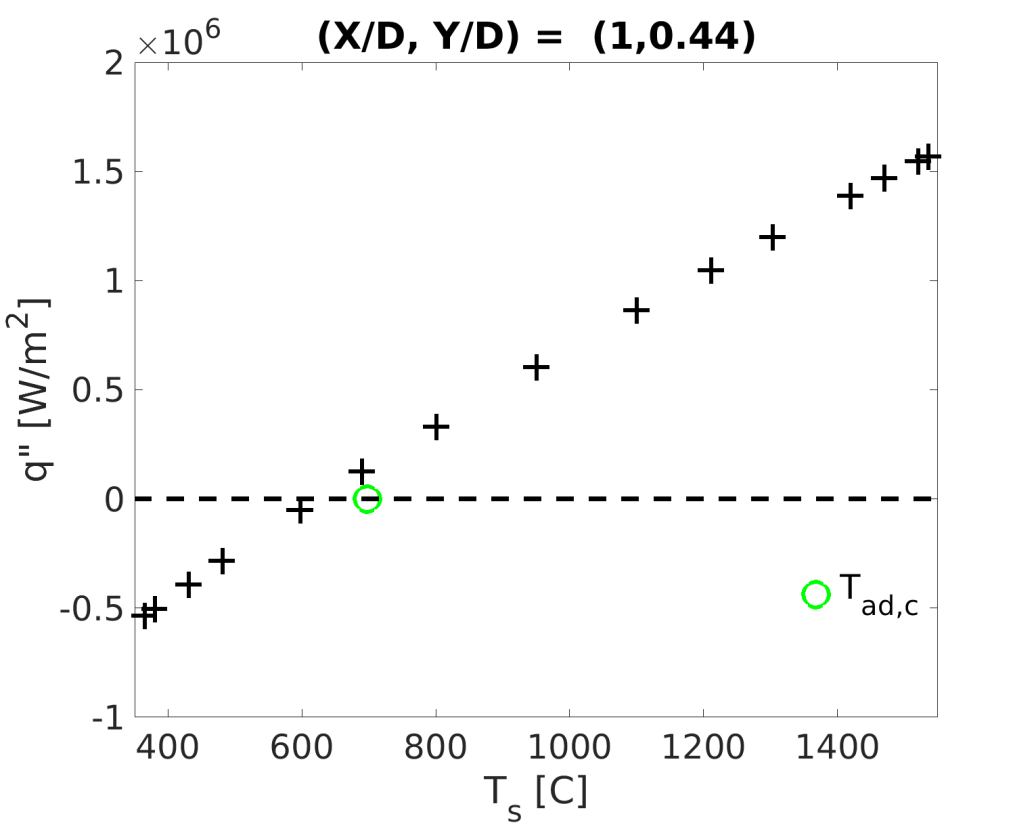 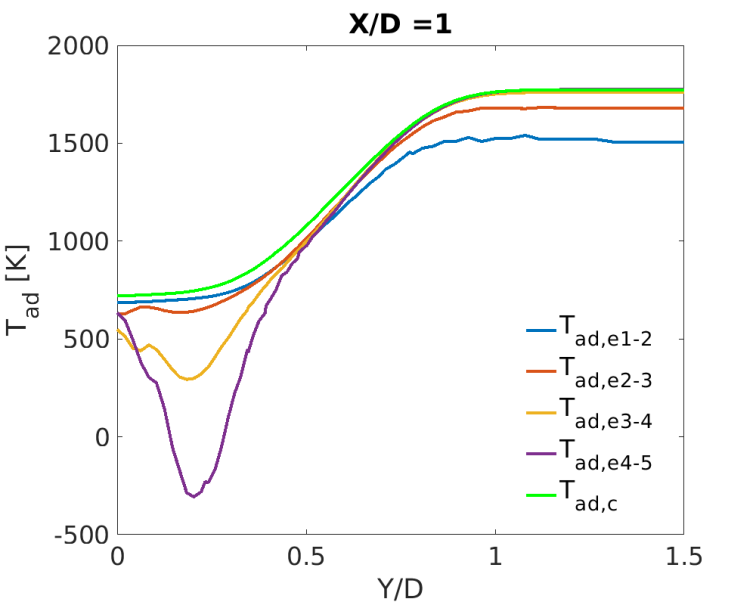 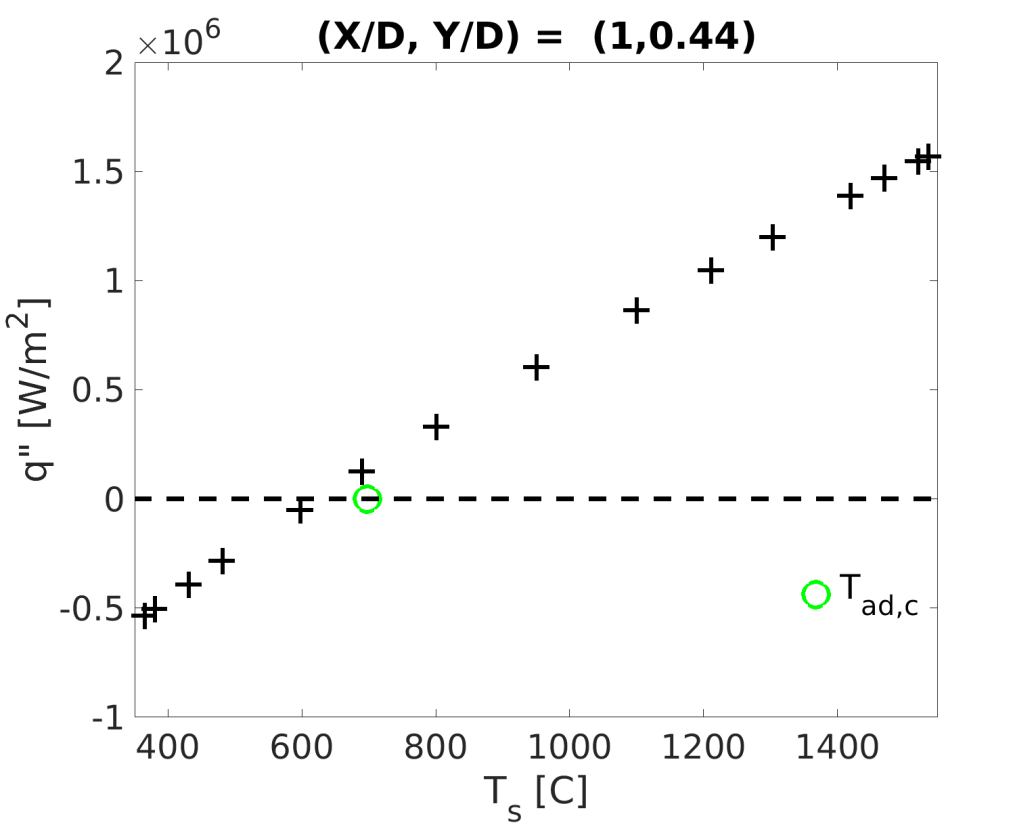 Summary
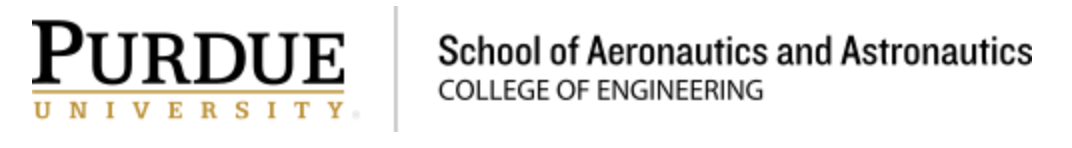 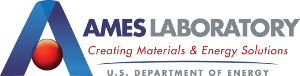 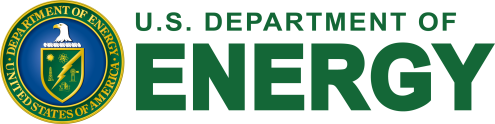 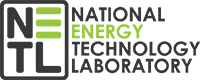 Thank you for your attention!
Comments? Questions?
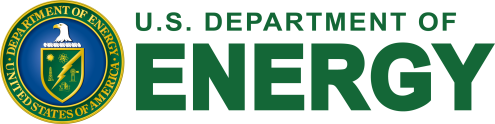 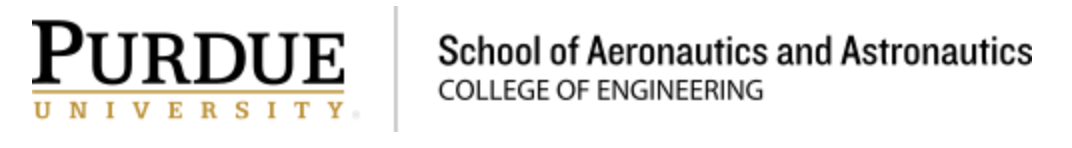 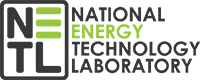 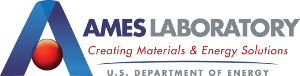